“Big Idea” Question
Intro
Review Concepts
Check-In Questions
Teacher Engagement
Vocabulary
Student-Friendly Definition
Examples & Non-Examples
Morphological Word Parts
Frayer Model
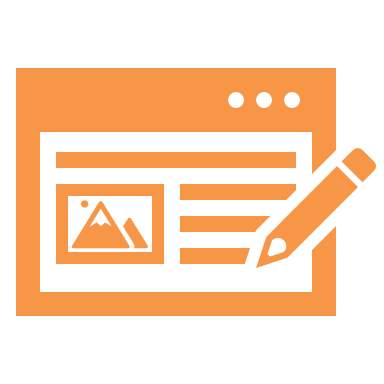 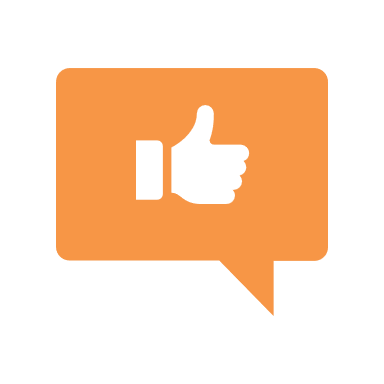 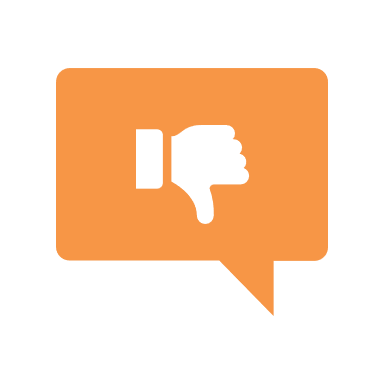 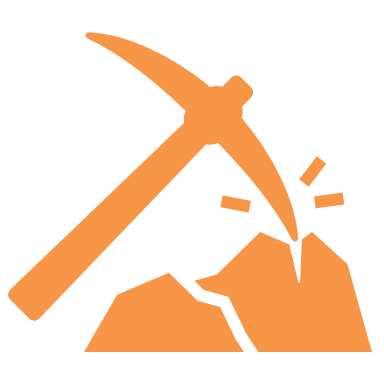 Simulation/Activity
[Speaker Notes: OK everyone, get ready for our next lesson.  Just as a reminder, these are the different components that our lesson may include, and you’ll see these icons in the top left corner of each slide so that you can follow along more easily!]
Intro
Lake
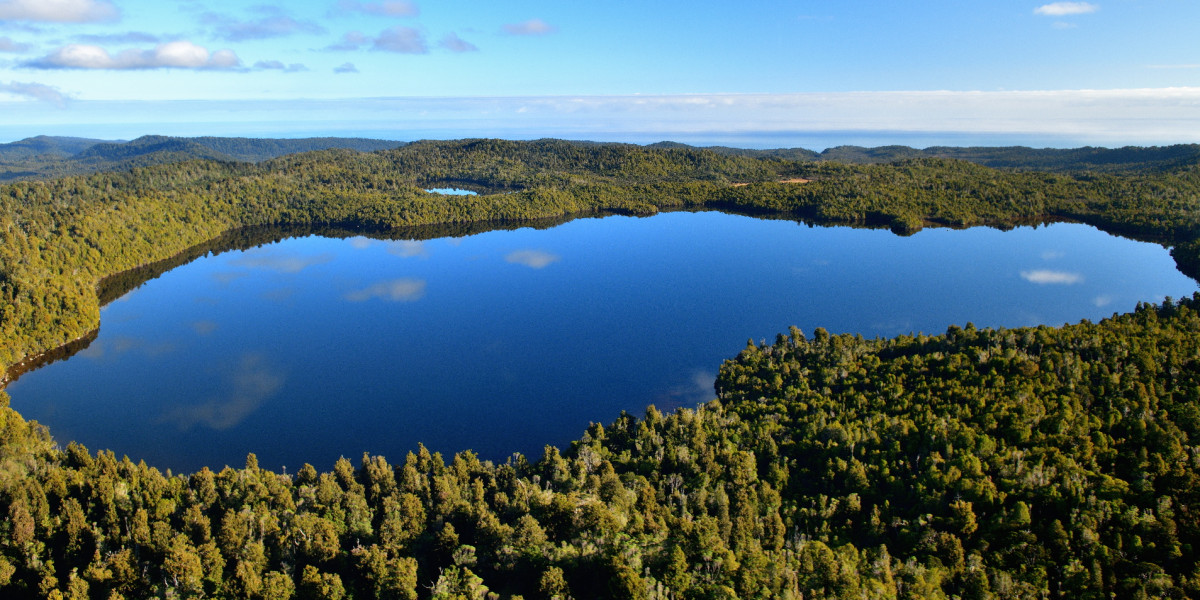 [Speaker Notes: Today, we’ll be learning about the word: Lake.]
Big Question: What are the differences between lakes, oceans, ponds, reservoirs, and rivers?
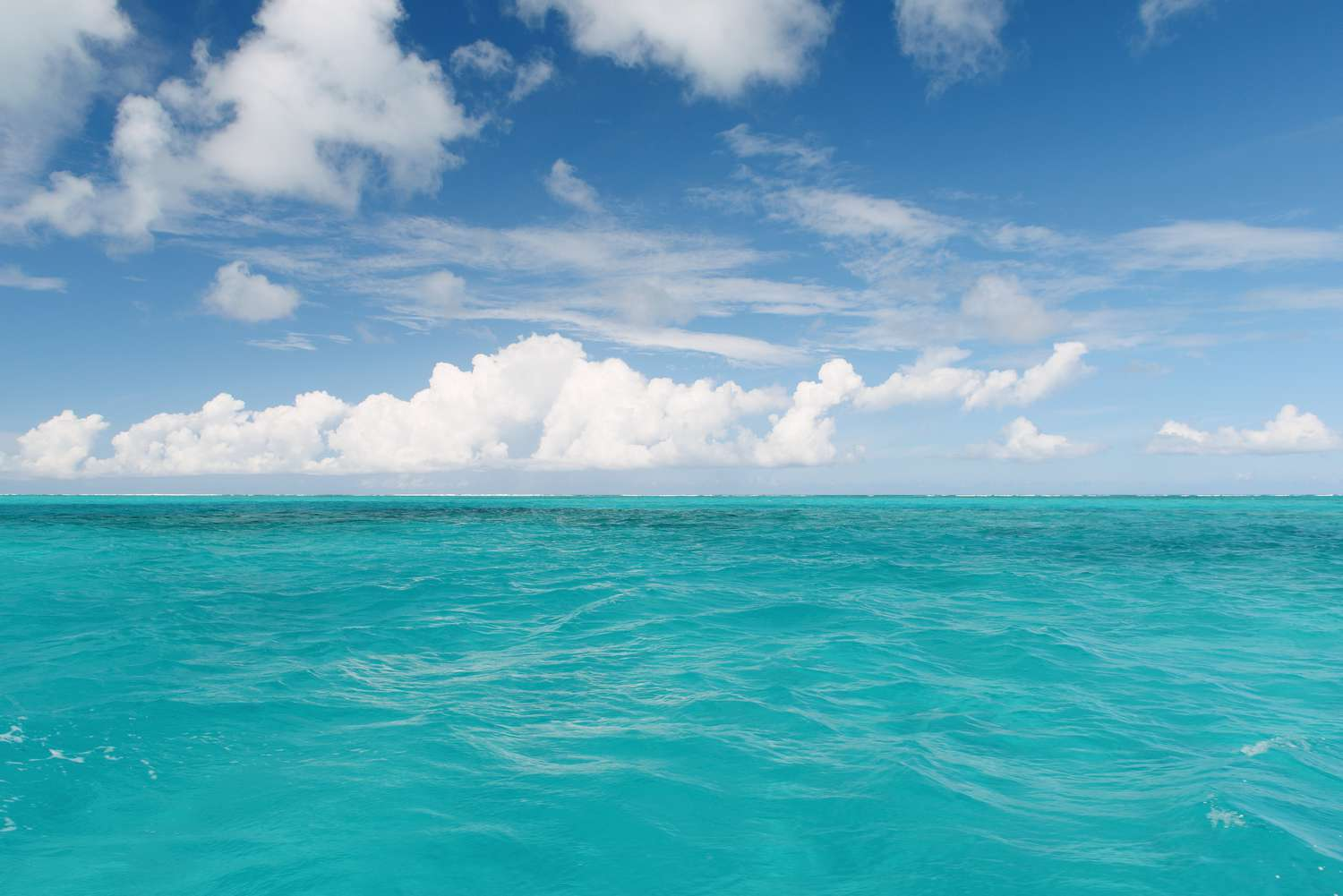 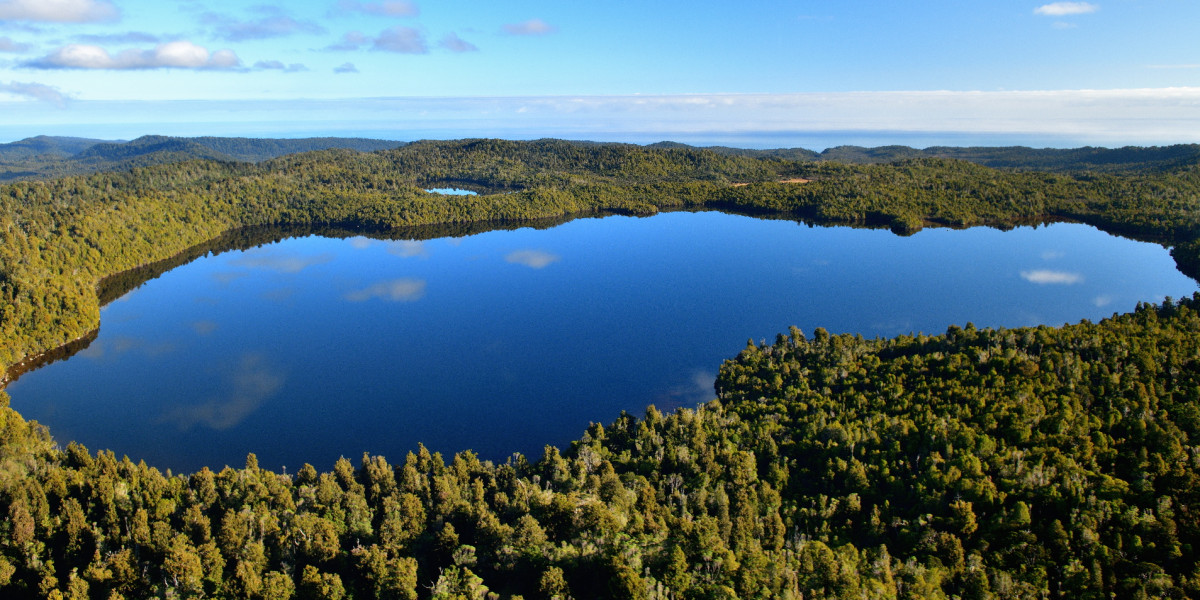 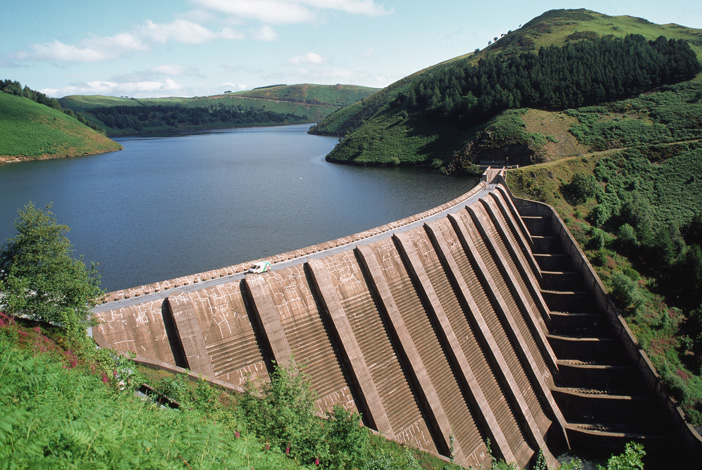 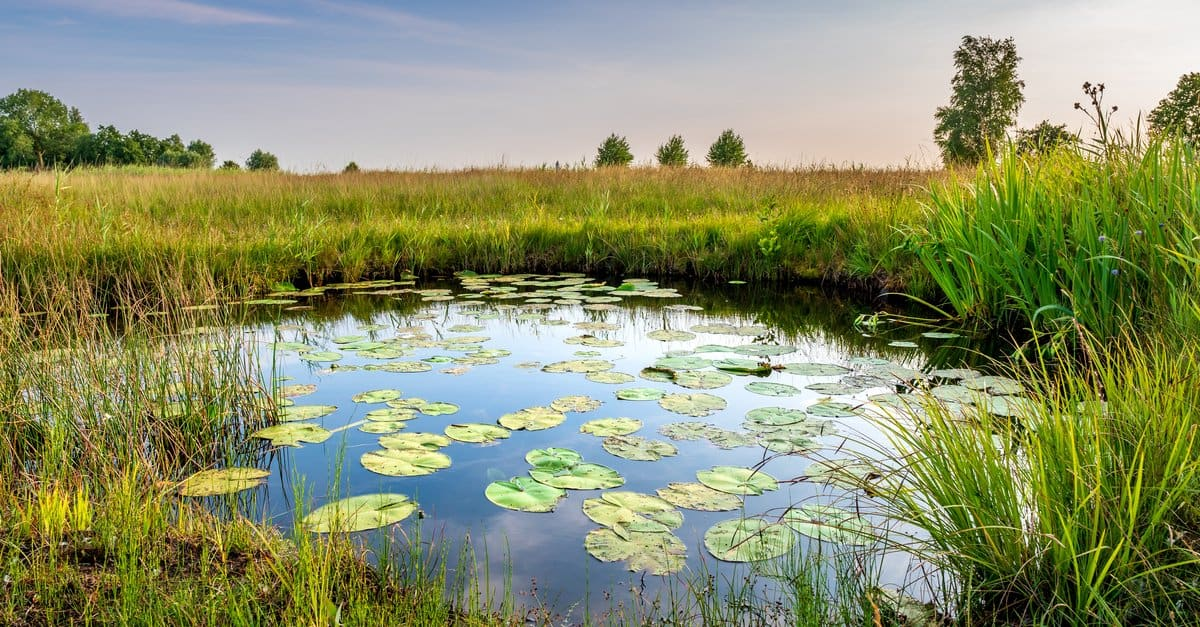 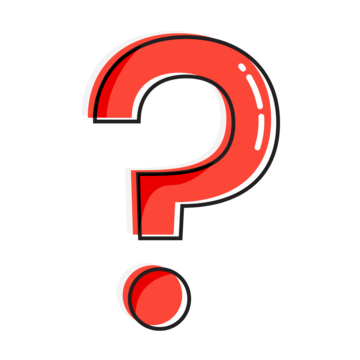 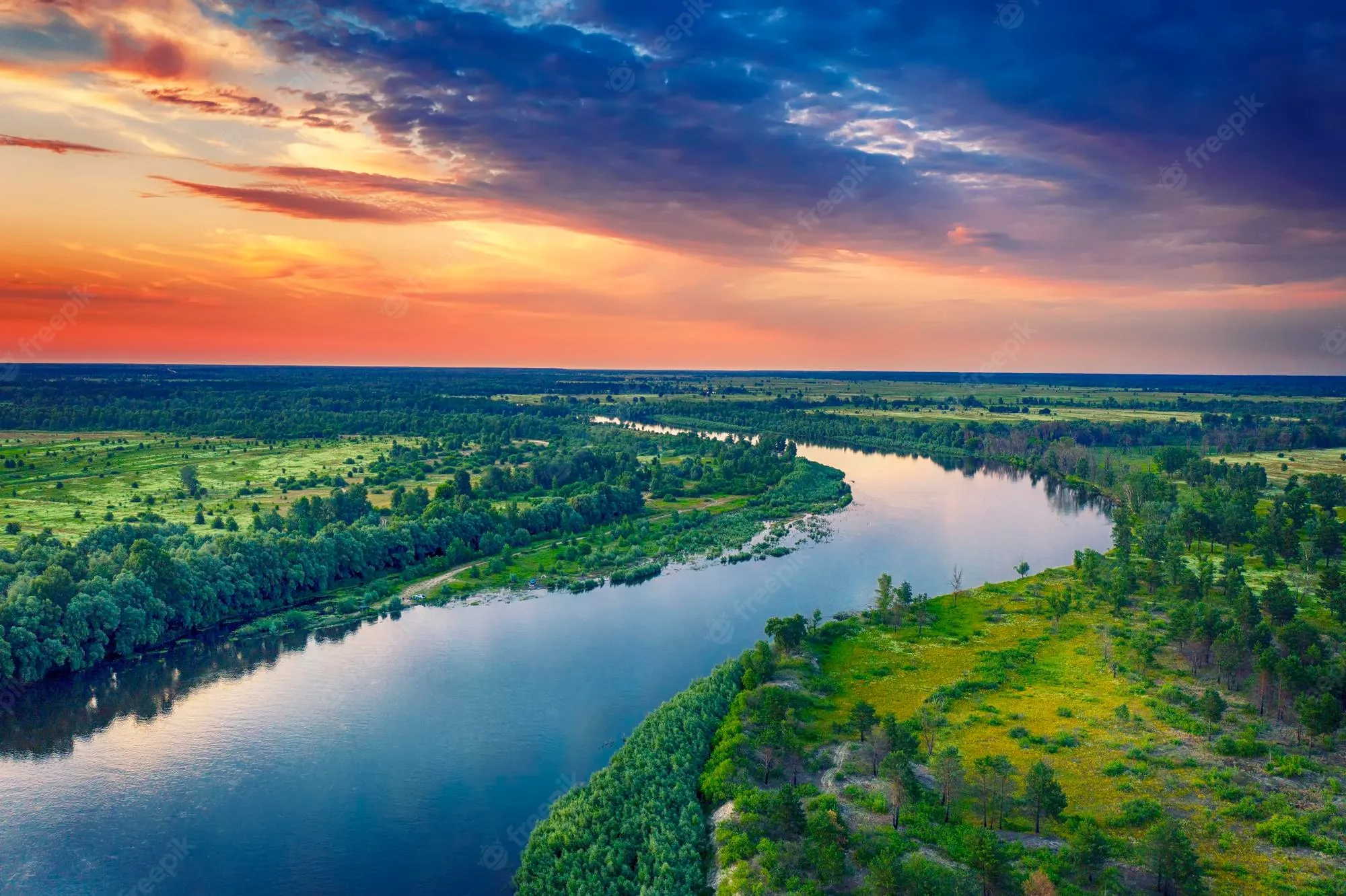 [Speaker Notes: Our “big question” is: What are the differences between lakes, oceans, ponds, reservoirs, and rivers?
[Pause and illicit predictions from students.]

I love all these thoughtful scientific hypotheses!  Be sure to keep this question and your predictions in mind as we move through these next few lessons, and we’ll continue to revisit it.]
[Speaker Notes: Before we move on to our new topic, let’s review some other words & concepts that you already learned and make sure you are firm in your understanding.]
Ecosystem: an area where living and nonliving things interact
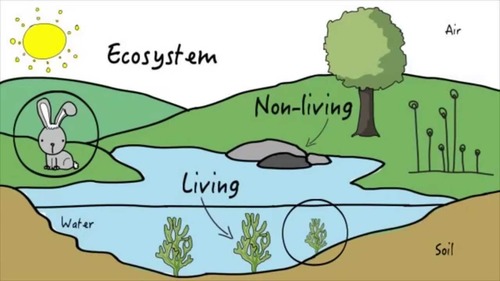 [Speaker Notes: An ecosystem is an area where living and nonliving things interact.]
Environment: the surroundings of a person, animal, plant or thing
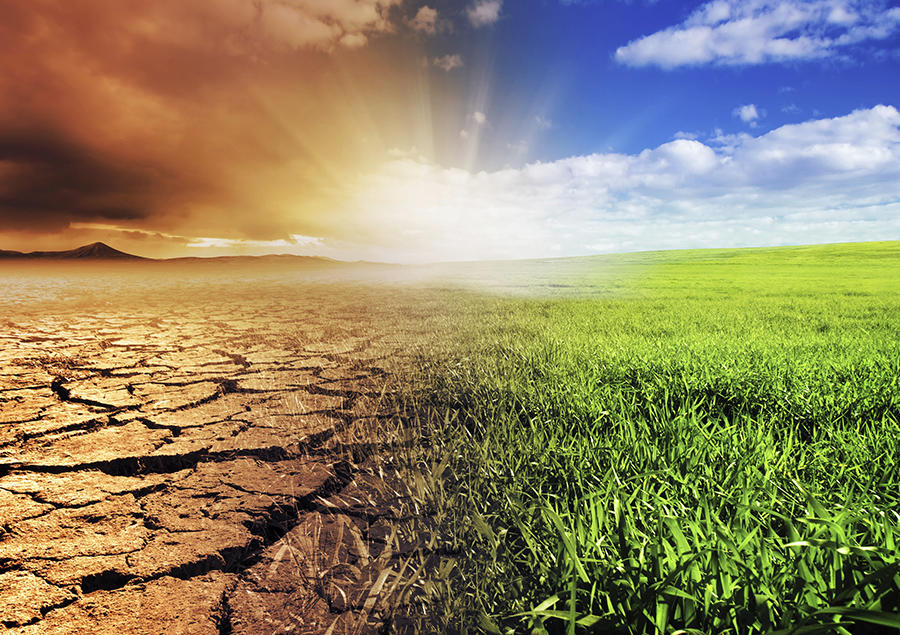 [Speaker Notes: Environments are the surroundings of a person, animal, plant, or thing.]
Aquatic: living, growing, or often found in the water
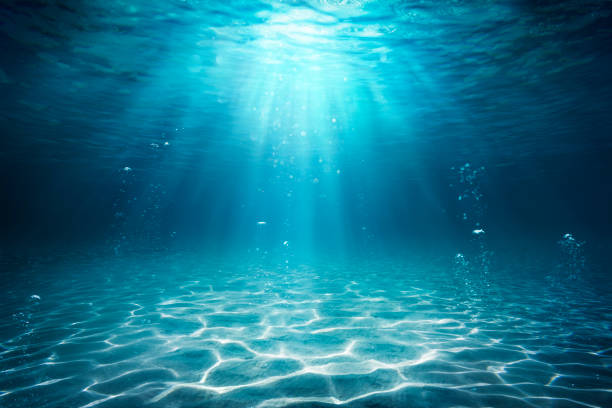 [Speaker Notes: Aquatic means something living, growing, or often found in water.]
[Speaker Notes: Now let’s pause for a moment to review the information we have covered already.]
An ecosystem is where ______ and _______ things interact.
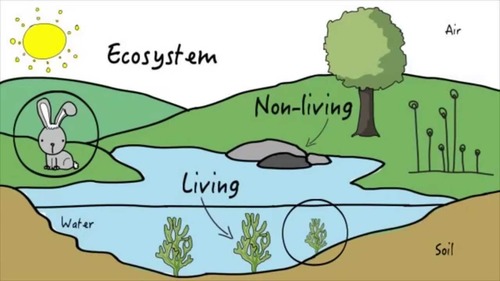 [Speaker Notes: An ecosystem is where ______ and _______ things interact.

[living, non-living]]
An ecosystem is where living and non-living things interact.
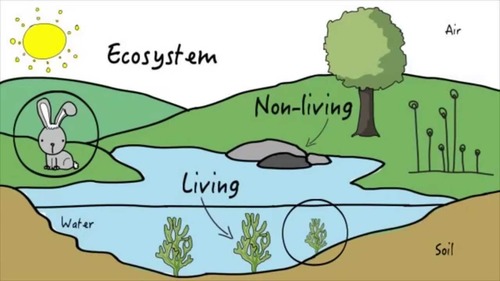 [Speaker Notes: An ecosystem is where ______ and _______ things interact.

[living, non-living]]
True or false: Environments are the surroundings of a person, animal, plant, or thing
True
False
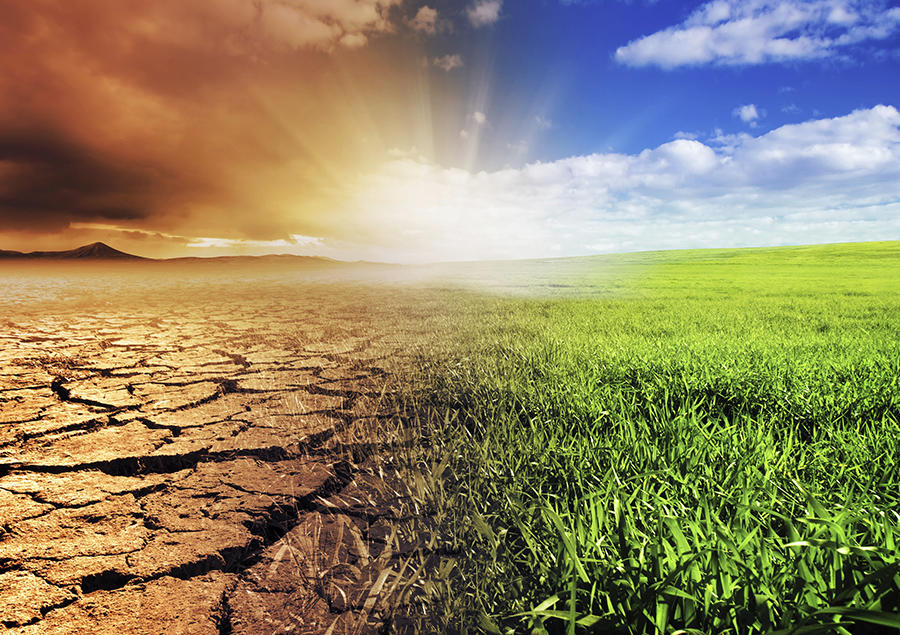 [Speaker Notes: True or false; Environments are the surroundings of a person, animal, plant, or thing

[True]]
True or false: Environments are the surroundings of a person, animal, plant, or thing
True
False
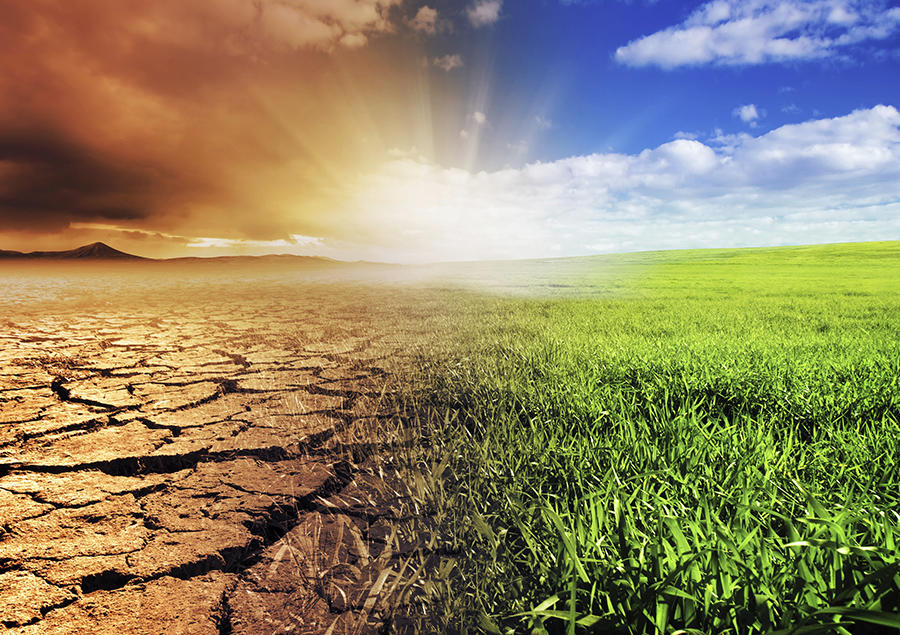 [Speaker Notes: True or false; Environments are the surroundings of a person, animal, plant, or thing

[True]]
Aquatic means living, growing, or often found in/on…
land
water
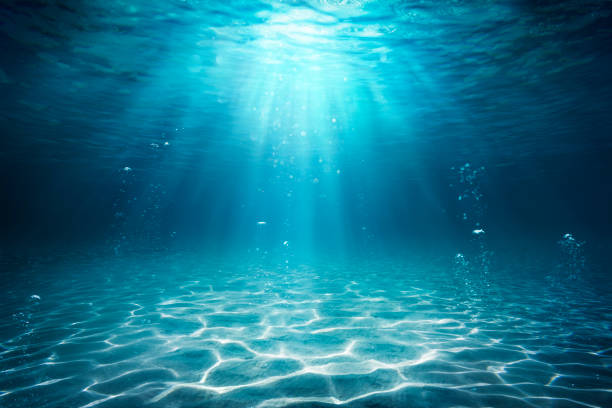 [Speaker Notes: Aquatic means living, growing, or often found in/on…

[water]]
Aquatic means living, growing, or often found in/on…
land
water
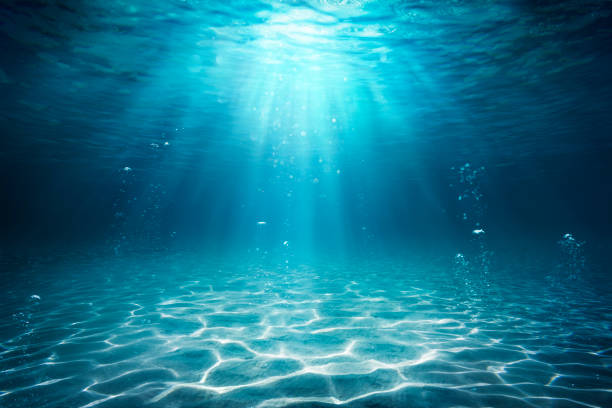 [Speaker Notes: Aquatic means living, growing, or often found in/on…

[water]]
Lake
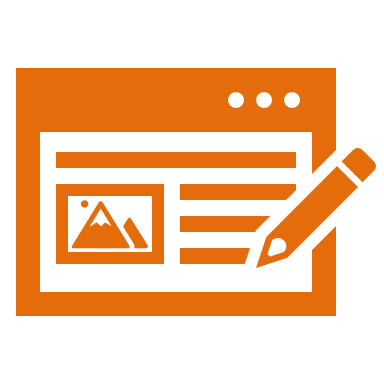 [Speaker Notes: Now that we’ve reviewed, let’s define the phrase lake.]
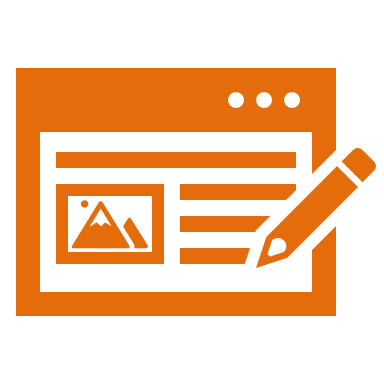 Lake: A natural, large body of water surrounded by land
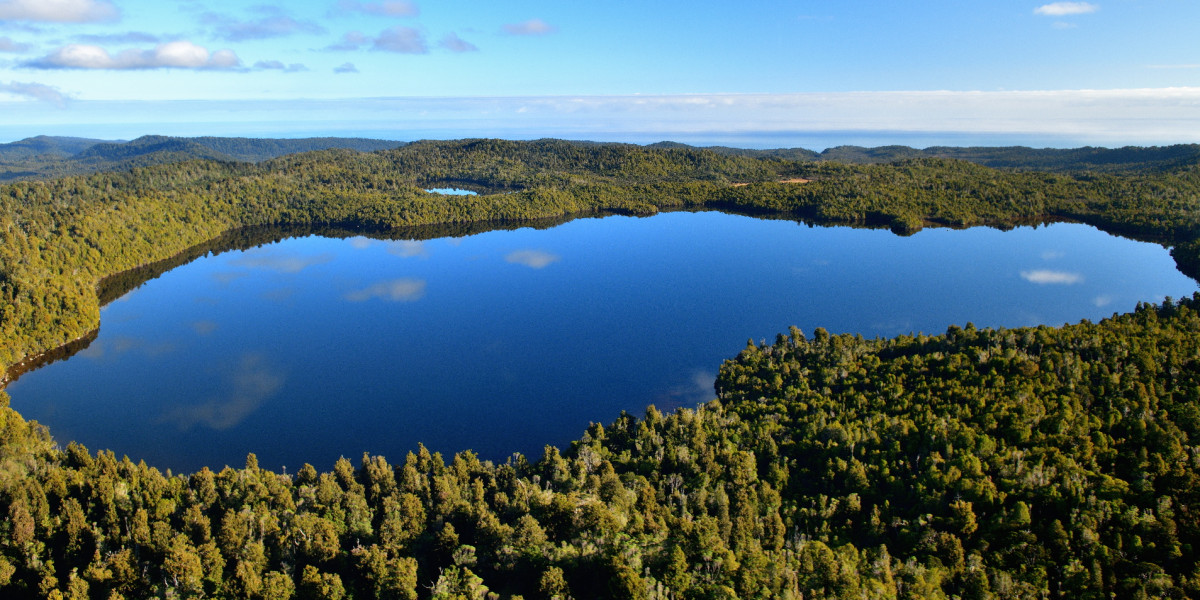 [Speaker Notes: A lake is a natural, large body of water surrounded by land]
[Speaker Notes: Let’s check-in for understanding.]
What is a lake?
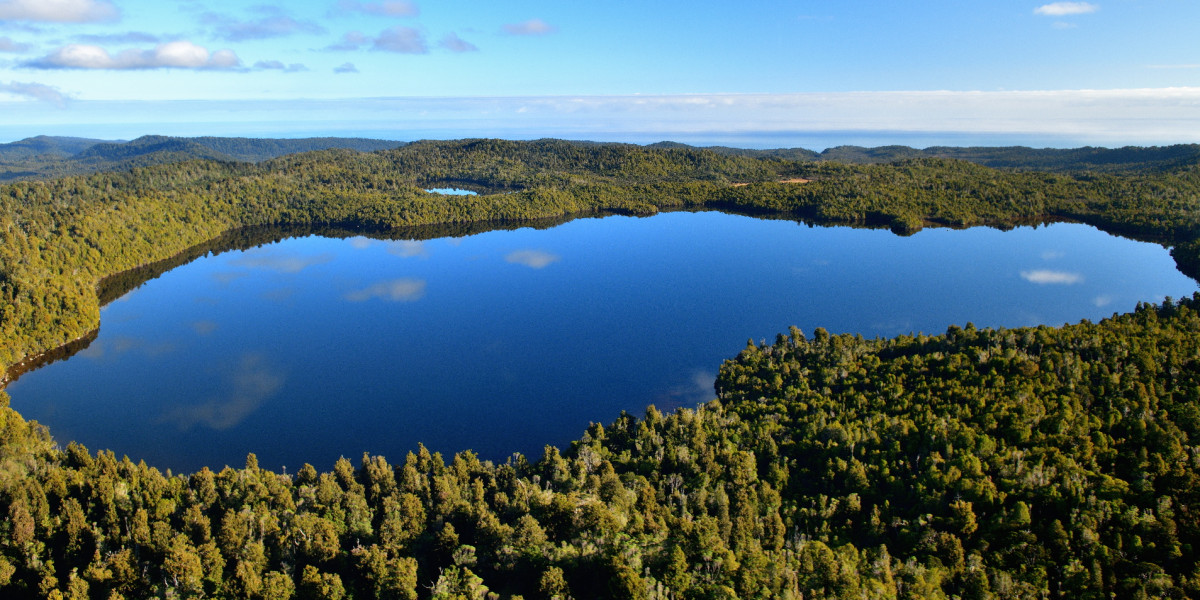 [Speaker Notes: What is a lake? 

[A lake is a natural, large body of water surrounded by land.]]
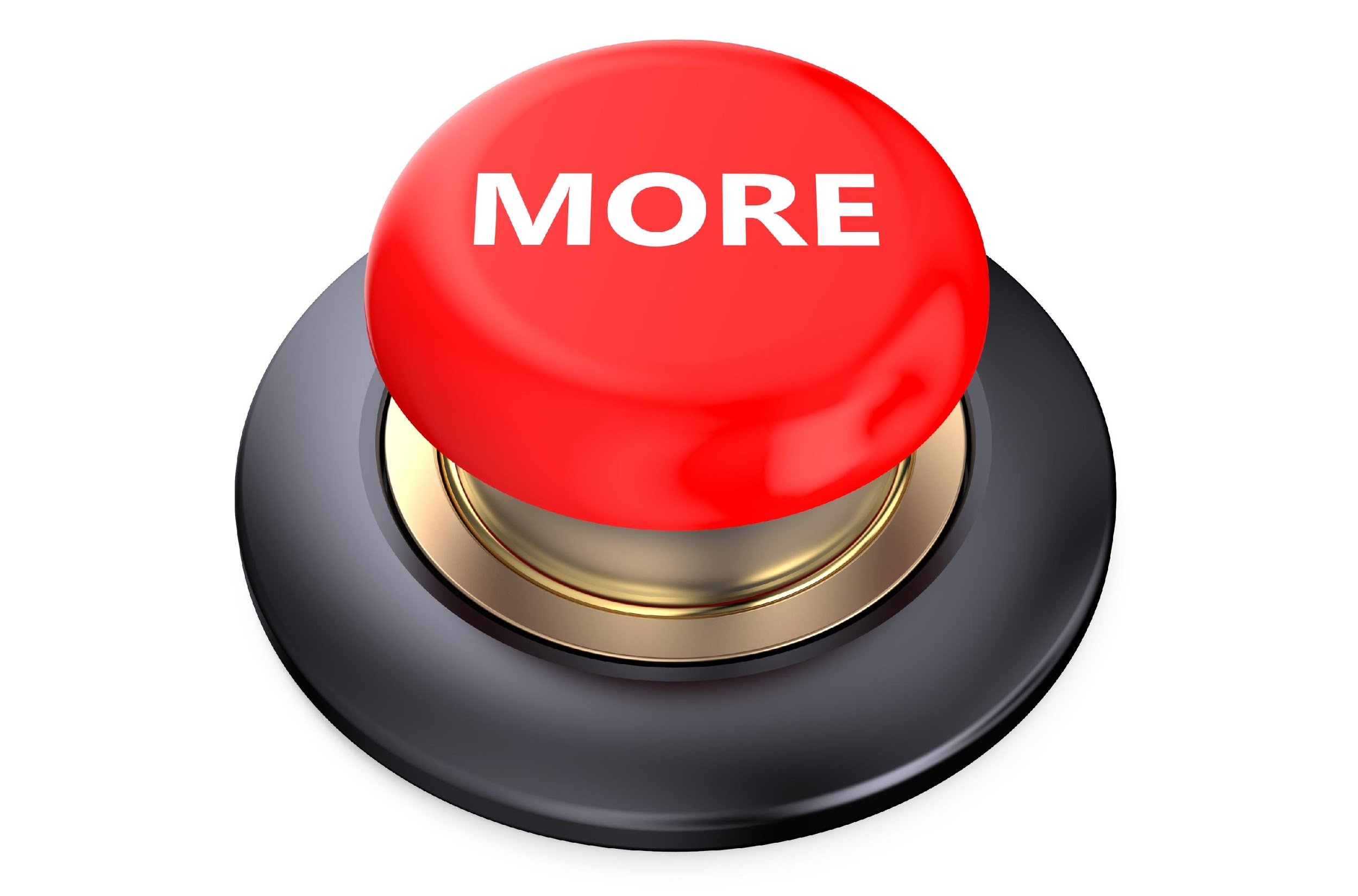 [Speaker Notes: That is the basic definition, but there is a bit more you need to know.]
Drummond Lake and Mountain Lake are two popular natural lakes in Virginia. Drummond Lake is near Virginia Beach and Mountain Lake is near Virginia Tech University.
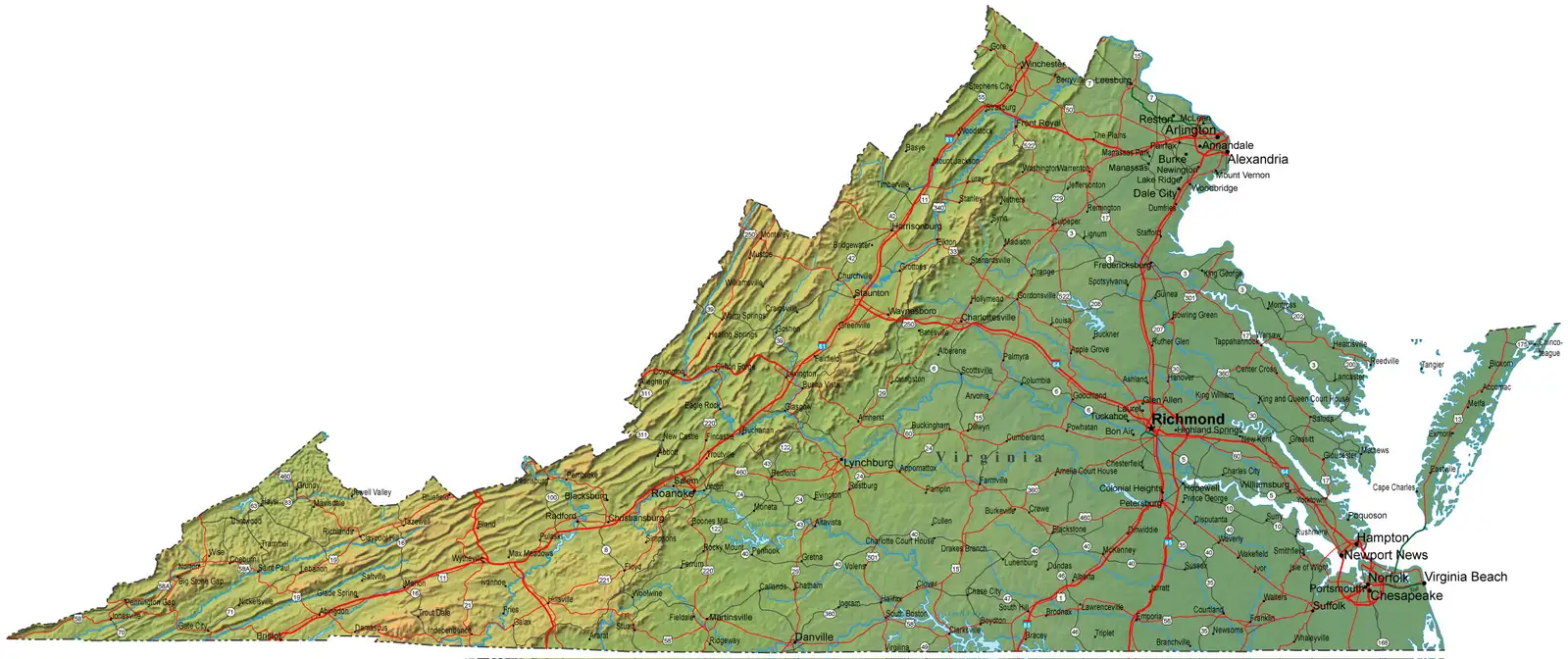 Drummond Lake
Mountain Lake
[Speaker Notes: Drummond Lake and Mountain Lake are two popular natural lakes in Virginia. Drummond Lake is near Virginia Beach and Mountain Lake is near Virginia Tech University.]
The Great Lakes are a group of interconnected freshwater lakes between the United States and Canada. The Great Lakes consist of Lake Superior, Lake Michigan, Lake Huron, Lake Erie, and Lake Ontario.
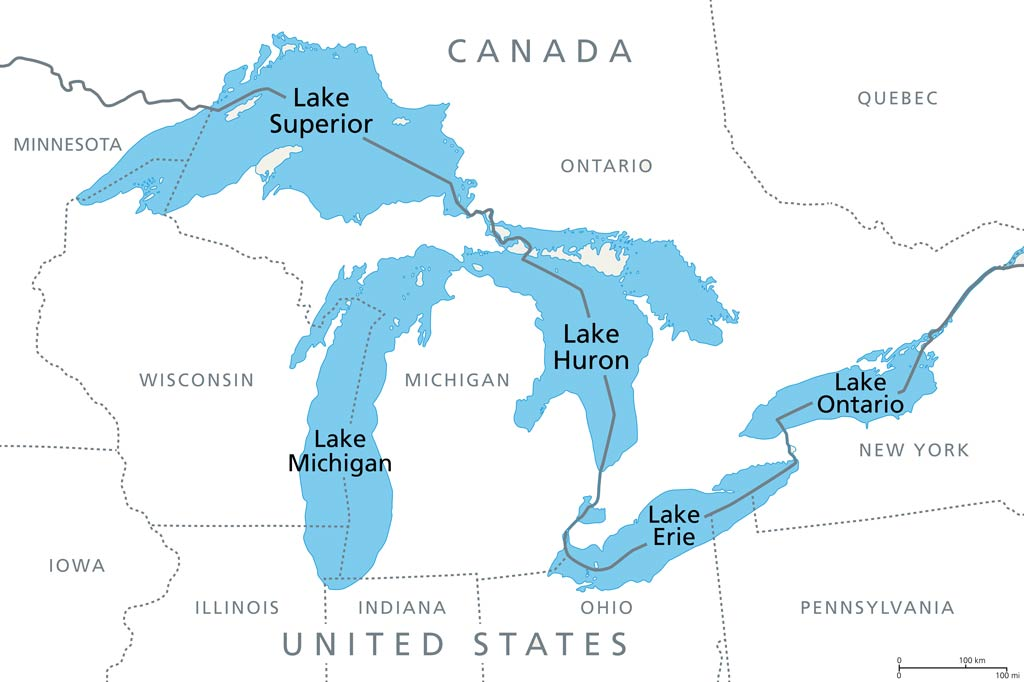 [Speaker Notes: The Great Lakes are a group of interconnected freshwater lakes between the United States and Canada. The Great Lakes consist of Lake Superior, Lake Michigan, Lake Huron, Lake Erie, and Lake Ontario.]
The important fact to remember about lakes is that they are naturally made.
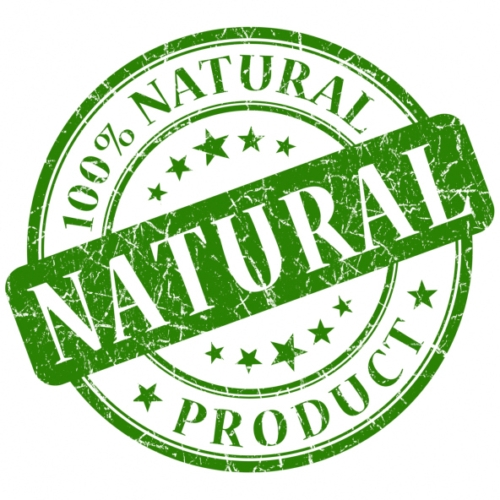 [Speaker Notes: The important fact to remember about lakes is that they are naturally made.]
[Speaker Notes: Let’s check-in for understanding.]
________ Lake and _______ Lake are two popular natural lakes in Virginia. One is near Virginia Beach and the other is near Virginia Tech University.
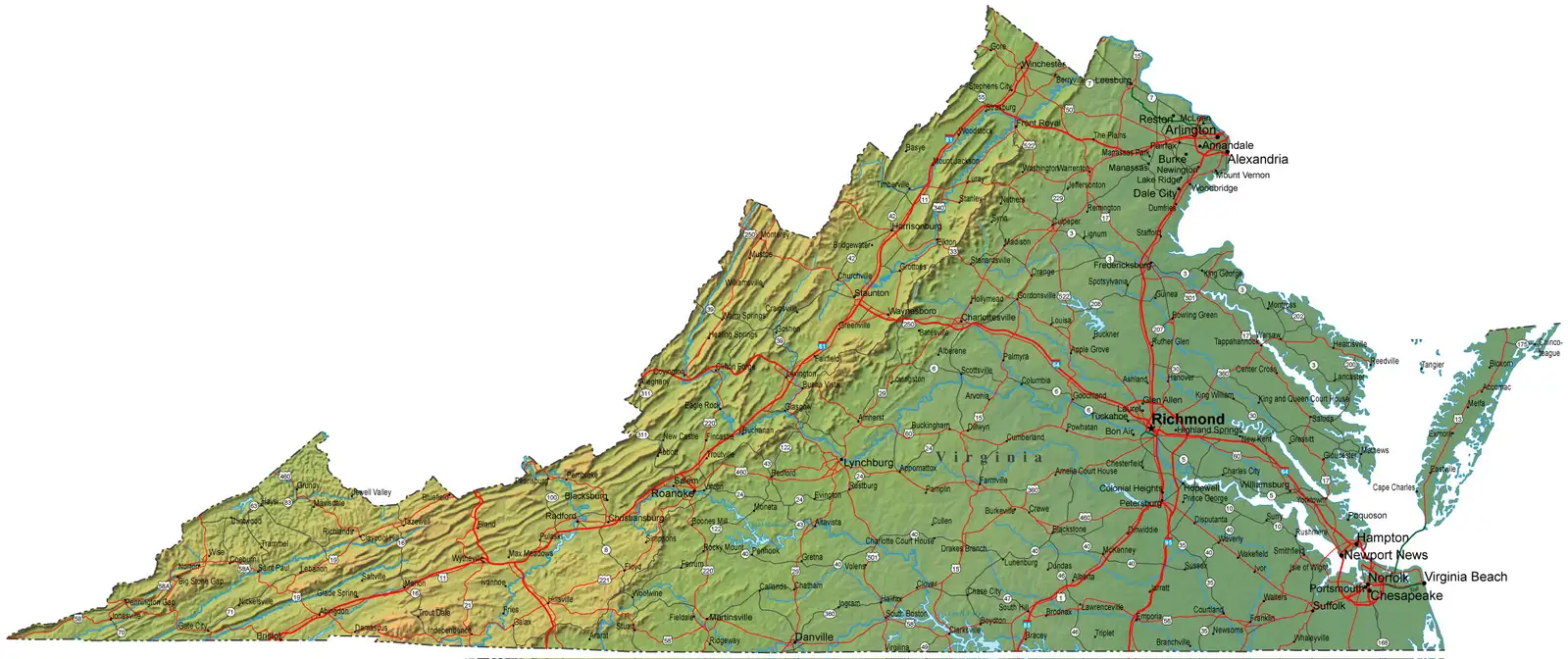 Drummond Lake
Mountain Lake
[Speaker Notes: ________ Lake and _______ Lake are two popular natural lakes in Virginia. Drummond Lake is near Virginia Beach and Mountain Lake is near Virginia Tech University.

[Drummond, Mountain]]
Drummond Lake and Mountain Lake are two popular natural lakes in Virginia. One is near Virginia Beach and the other is near Virginia Tech University.
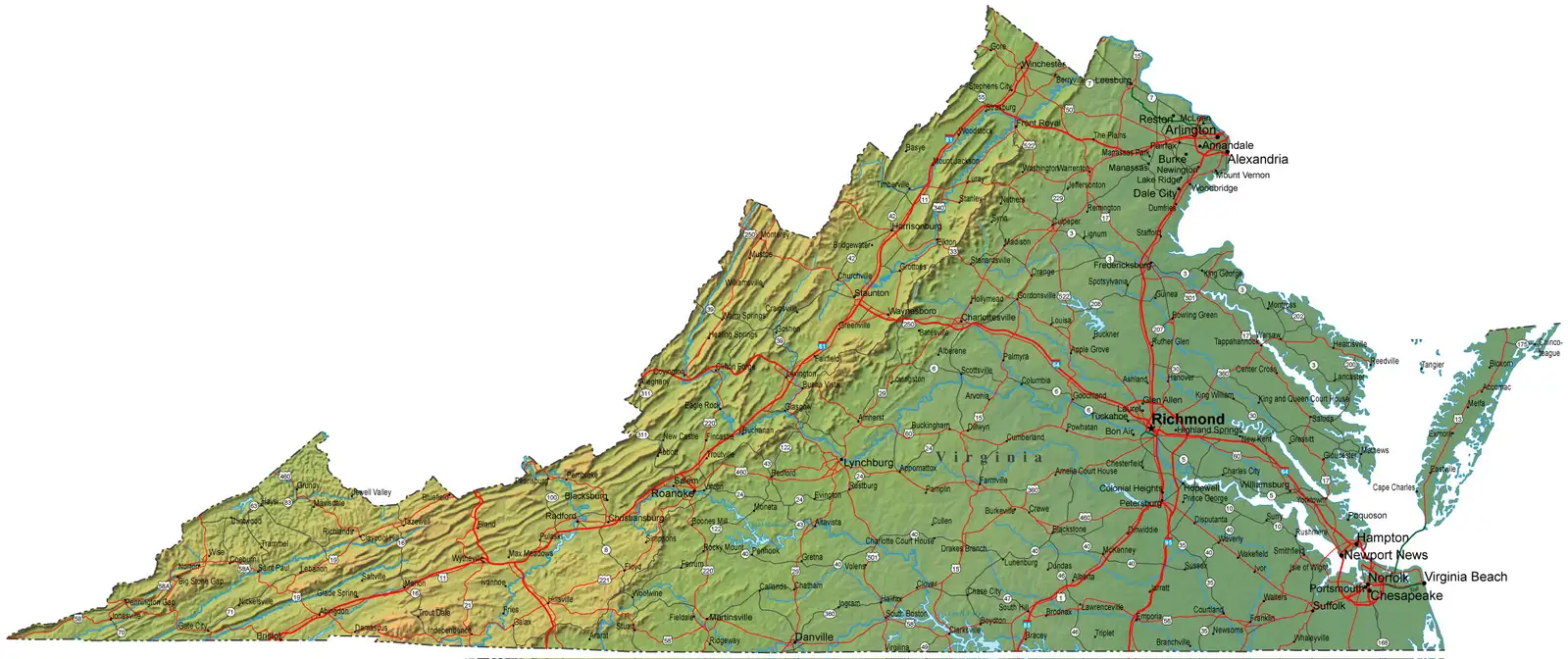 Drummond Lake
Mountain Lake
[Speaker Notes: ________ Lake and _______ Lake are two popular natural lakes in Virginia. Drummond Lake is near Virginia Beach and Mountain Lake is near Virginia Tech University.

[Drummond, Mountain]]
The ______ Lakes are a group of interconnected freshwater lakes between the United States and Canada. They consist of Lake Superior, Lake Michigan, Lake Huron, Lake Erie, and Lake Ontario.
Small
Large
Great
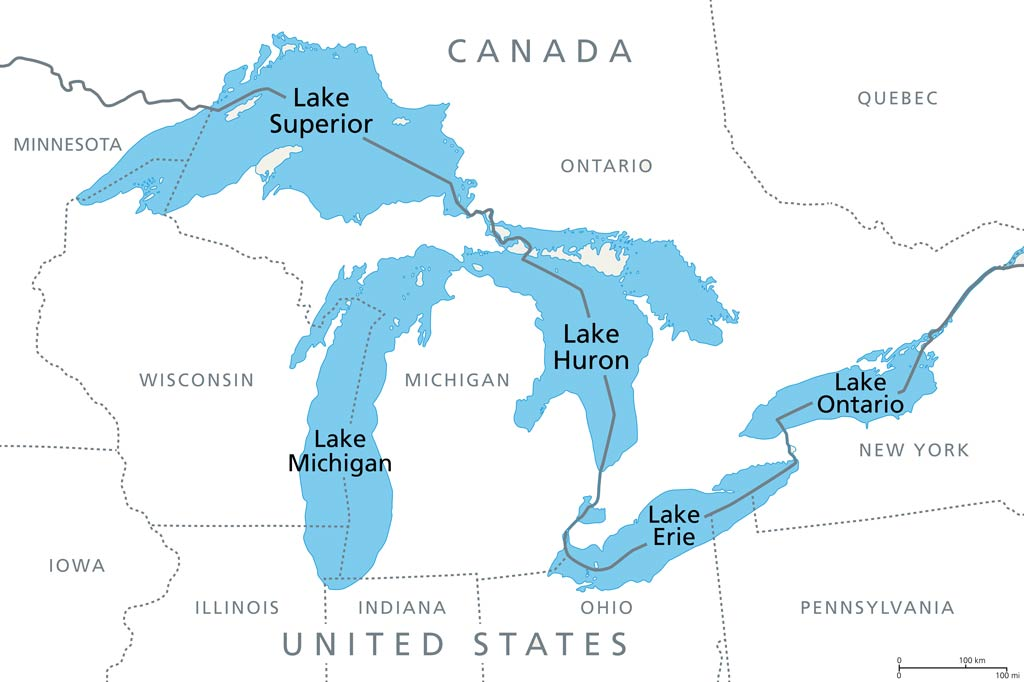 [Speaker Notes: The ______ Lakes are a group of interconnected freshwater lakes between the United States and Canada. The Great Lakes consist of Lake Superior, Lake Michigan, Lake Huron, Lake Erie, and Lake Ontario.

[Great]]
The ______ Lakes are a group of interconnected freshwater lakes between the United States and Canada. They consist of Lake Superior, Lake Michigan, Lake Huron, Lake Erie, and Lake Ontario.
Small
Large
Great
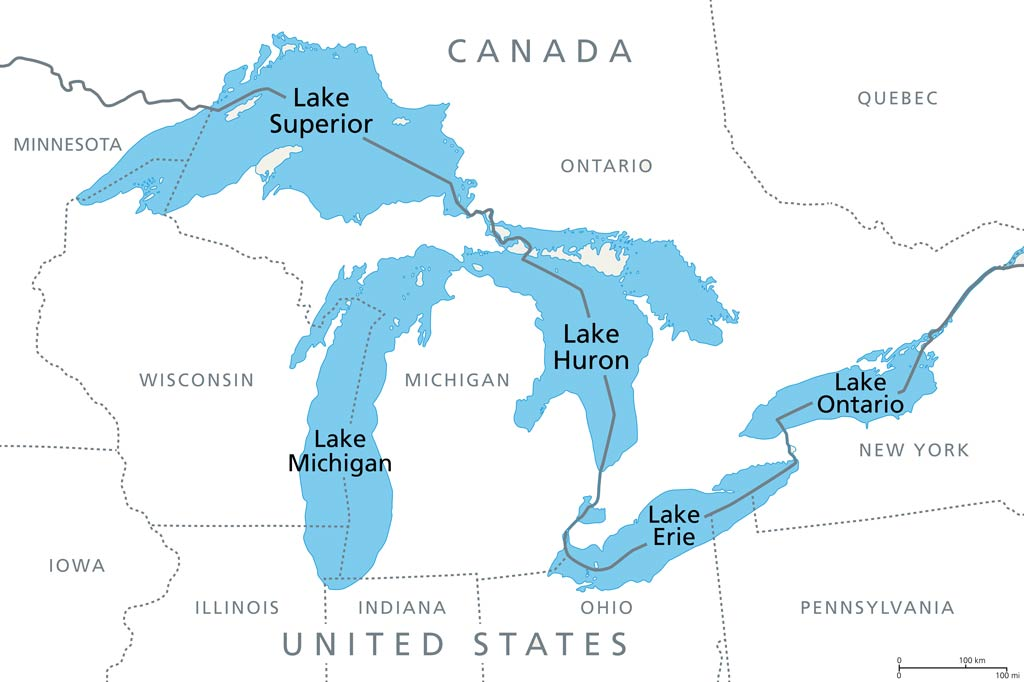 [Speaker Notes: The ______ Lakes are a group of interconnected freshwater lakes between the United States and Canada. The Great Lakes consist of Lake Superior, Lake Michigan, Lake Huron, Lake Erie, and Lake Ontario.

[Great]]
True or False: The important fact to remember about lakes is that they are man-made.
True
False
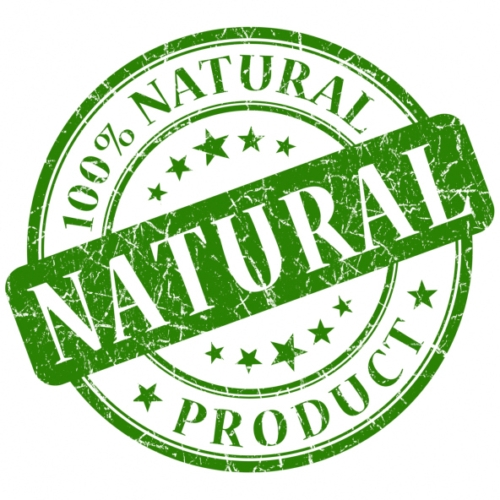 [Speaker Notes: True or False: The important fact to remember about lakes is that they are man-made. 

[False - Remember lakes are naturally made]]
True or False: The important fact to remember about lakes is that they are man-made.
True
False
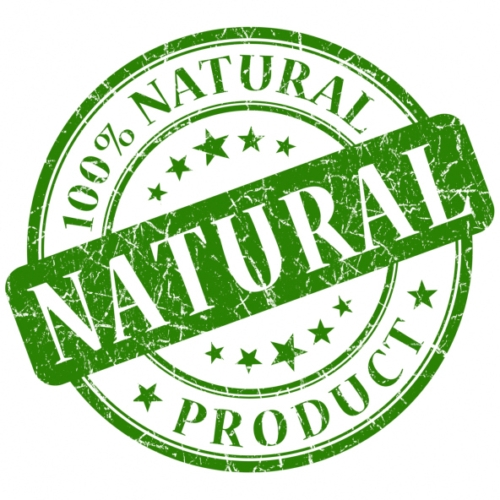 [Speaker Notes: True or False: The important fact to remember about lakes is that they are man-made. 

[False - Remember lakes are naturally made]]
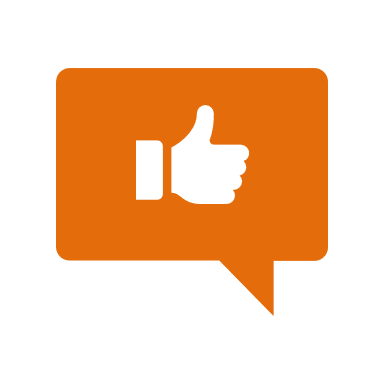 [Speaker Notes: Now, let’s talk about some examples of lakes.]
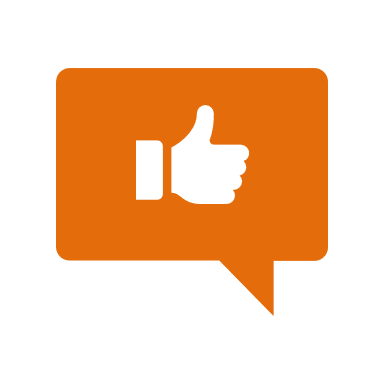 This is an example of a lake. It is a natural body of water surrounded by land.
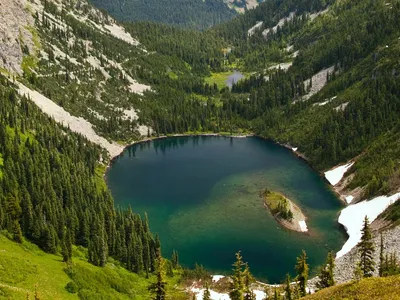 [Speaker Notes: This is an example of a lake. It is a natural body of water surrounded by land.]
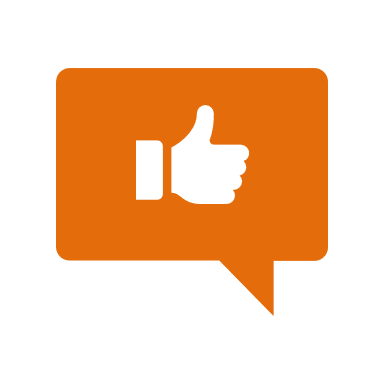 This is a different example of a lake. Again, this picture shows a natural body of water surrounded by land.
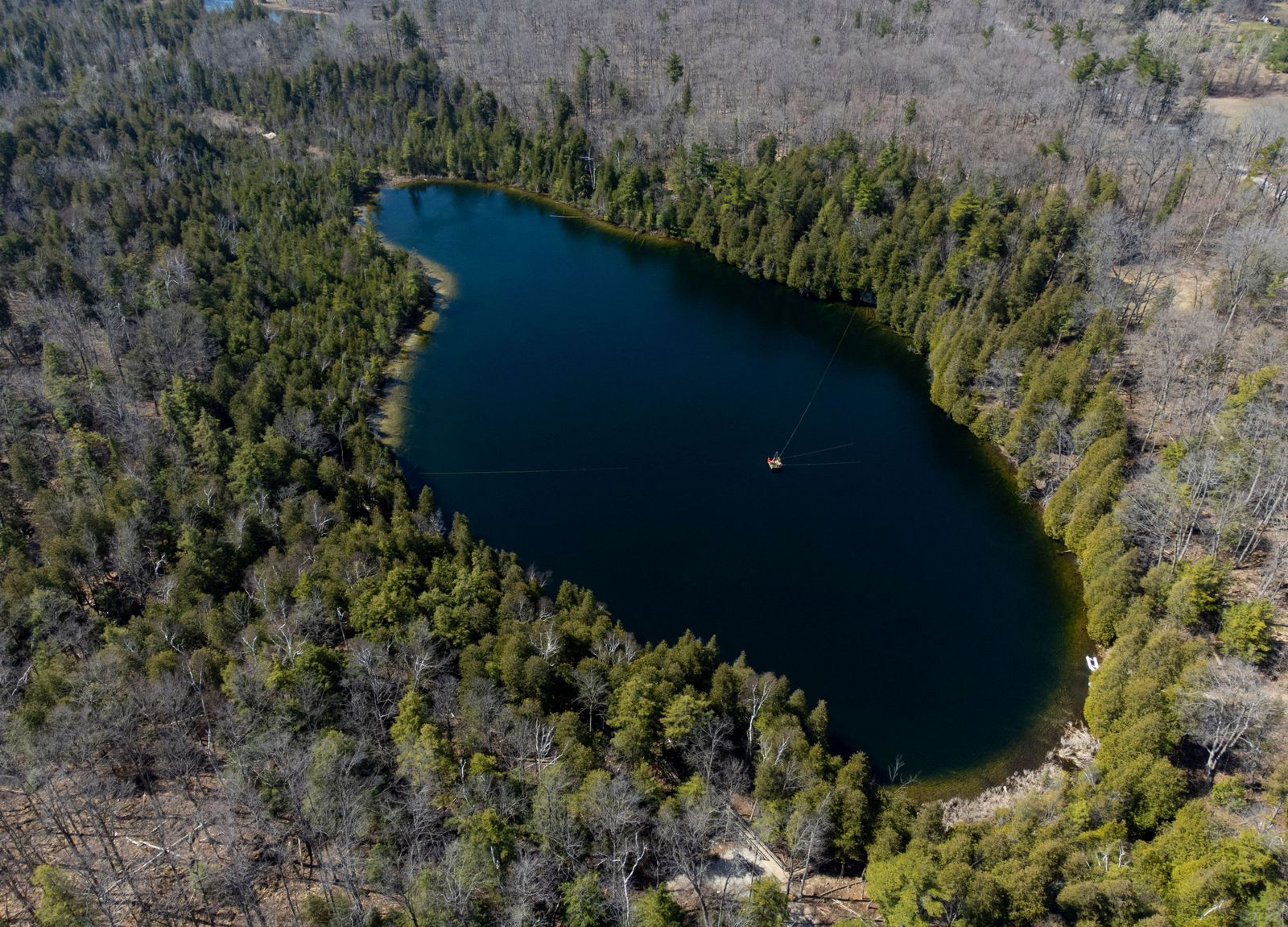 Photo: Georgia Coast Atlas
[Speaker Notes: This is a different example of a lake. Again, this picture shows a natural body of water surrounded by land.]
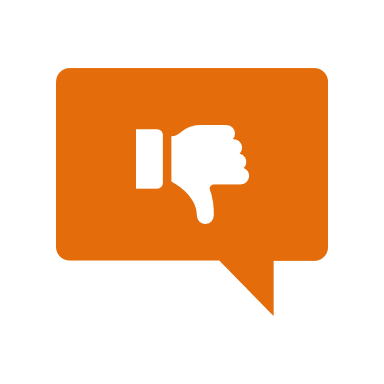 [Speaker Notes: Now, let’s talk about some non-examples of lakes.]
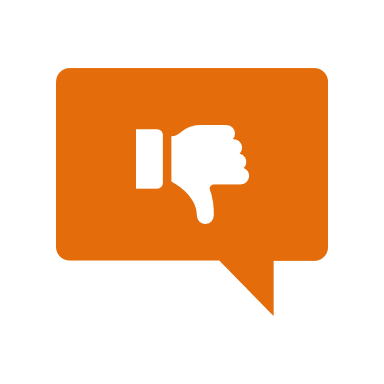 This is not a lake. This body of water is natural, but it is not completely surrounded by land.
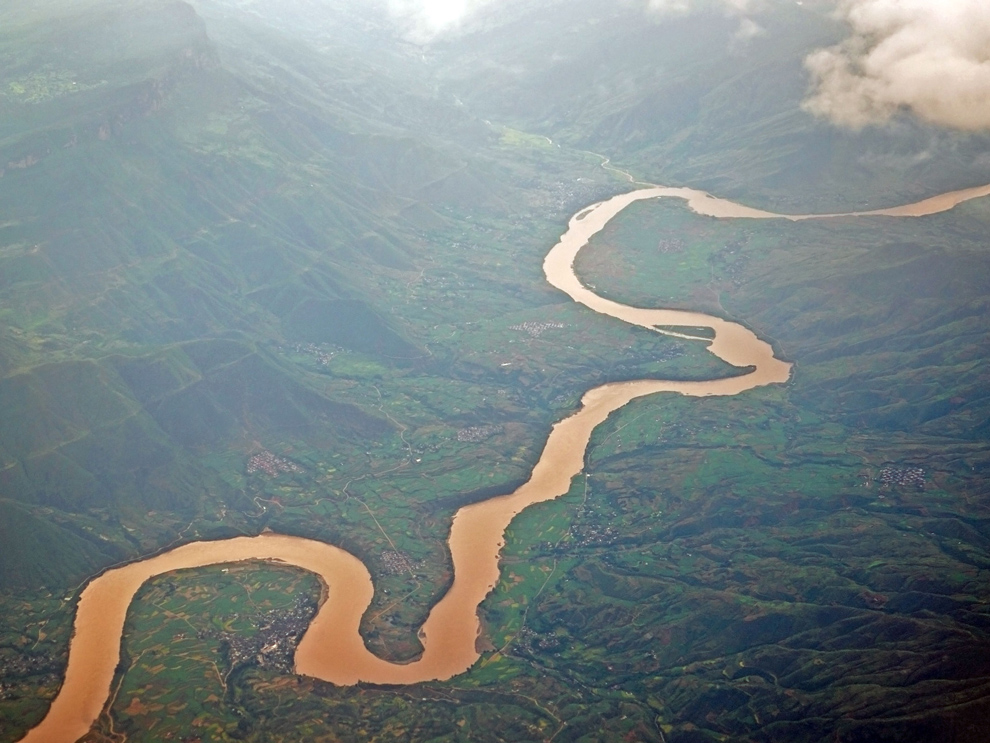 [Speaker Notes: This is not a lake. This body of water is natural, but it is not completely surrounded by land.]
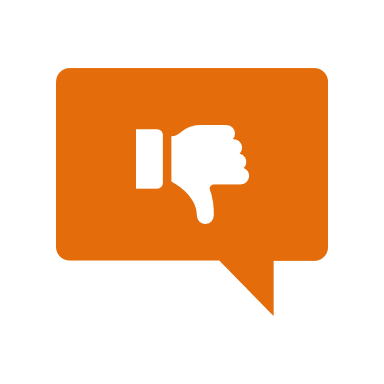 This is also not a lake. This body of water is natural, but it is not completely surrounded by land.
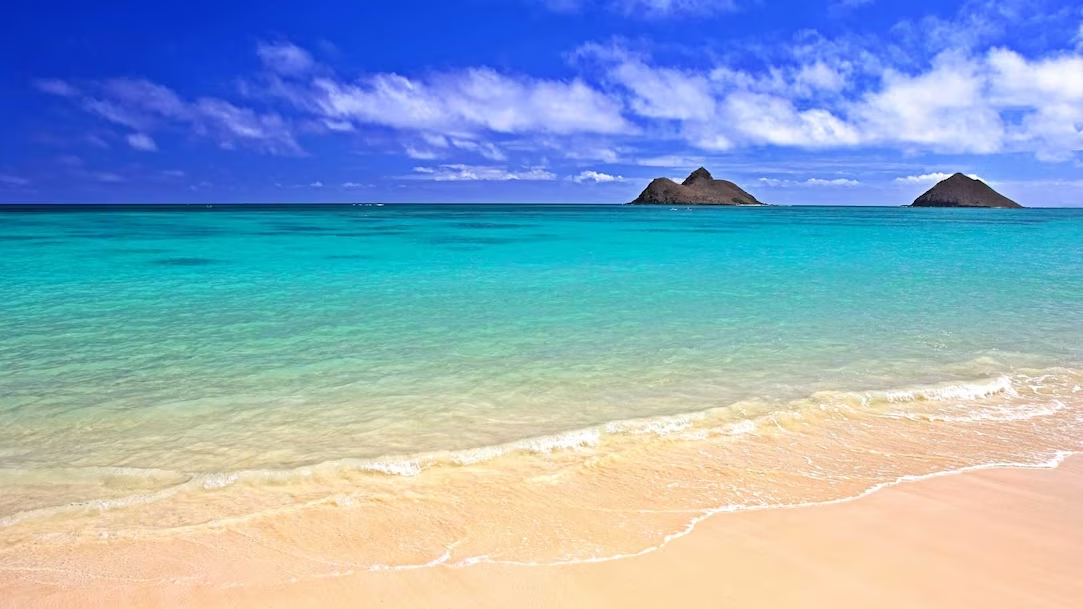 [Speaker Notes: This is also not a lake. This body of water is natural, but it is not completely surrounded by land.]
[Speaker Notes: Now let’s pause for a moment to check your understanding.]
Which of these is a lake?
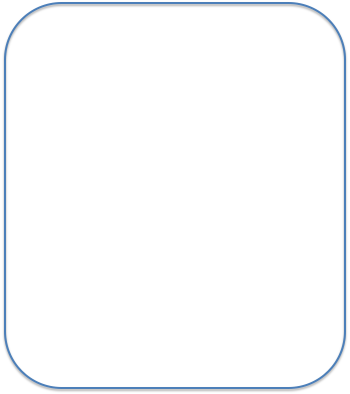 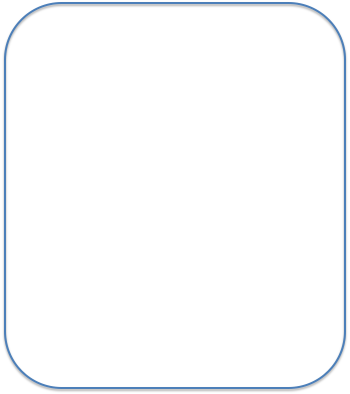 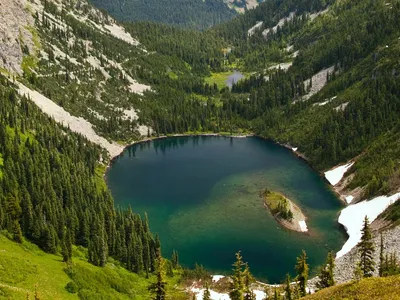 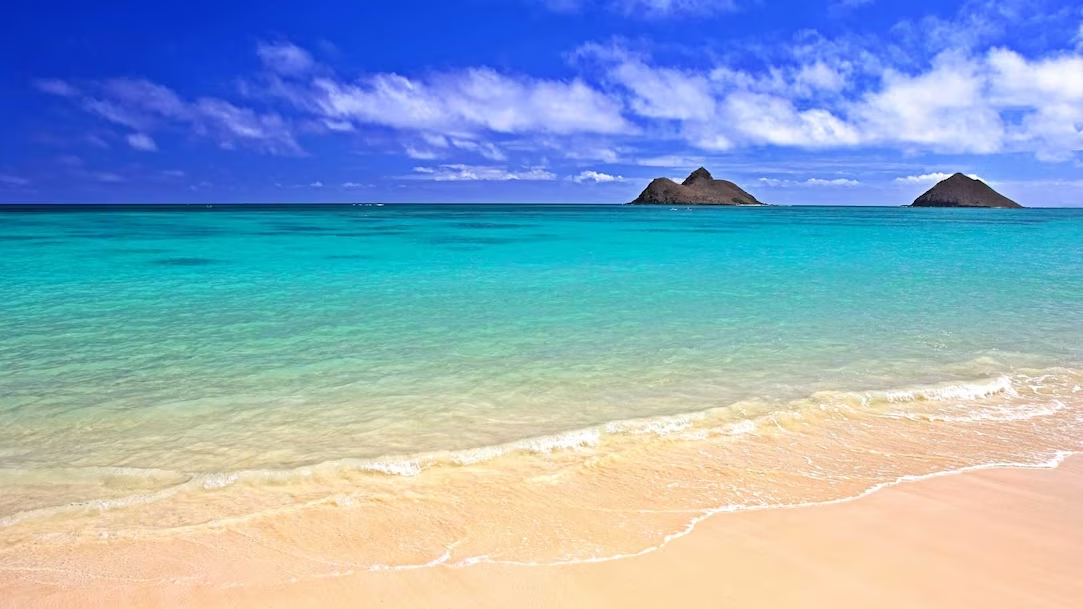 [Speaker Notes: Which of these is a lake?

[The left picture.]]
Which of these is a lake?
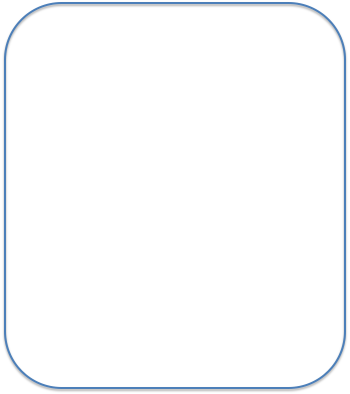 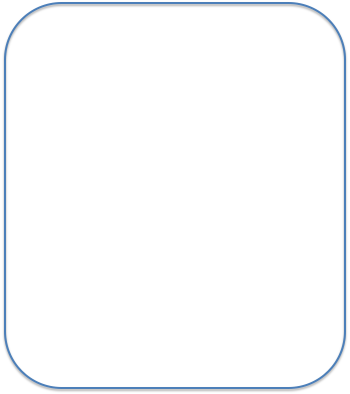 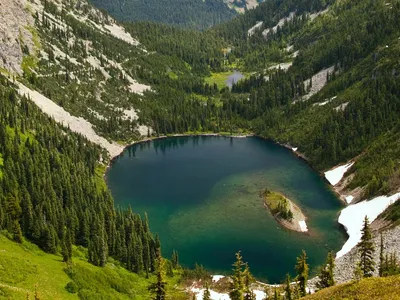 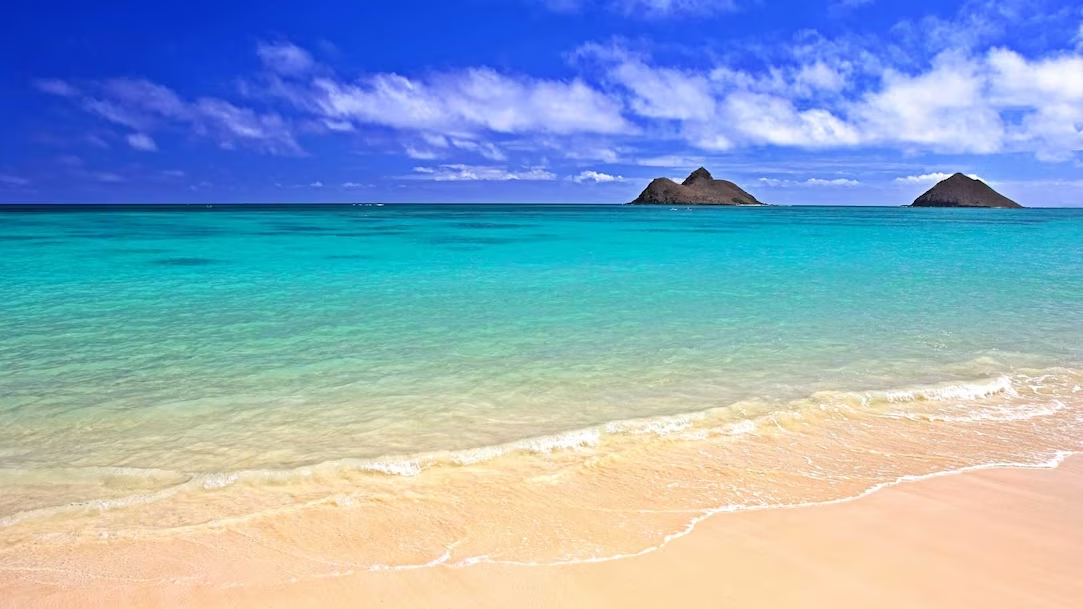 [Speaker Notes: Which of these is a lake?

[The left picture.]]
Remember!!!
[Speaker Notes: So remember!]
Lake: A natural, large body of water surrounded by land
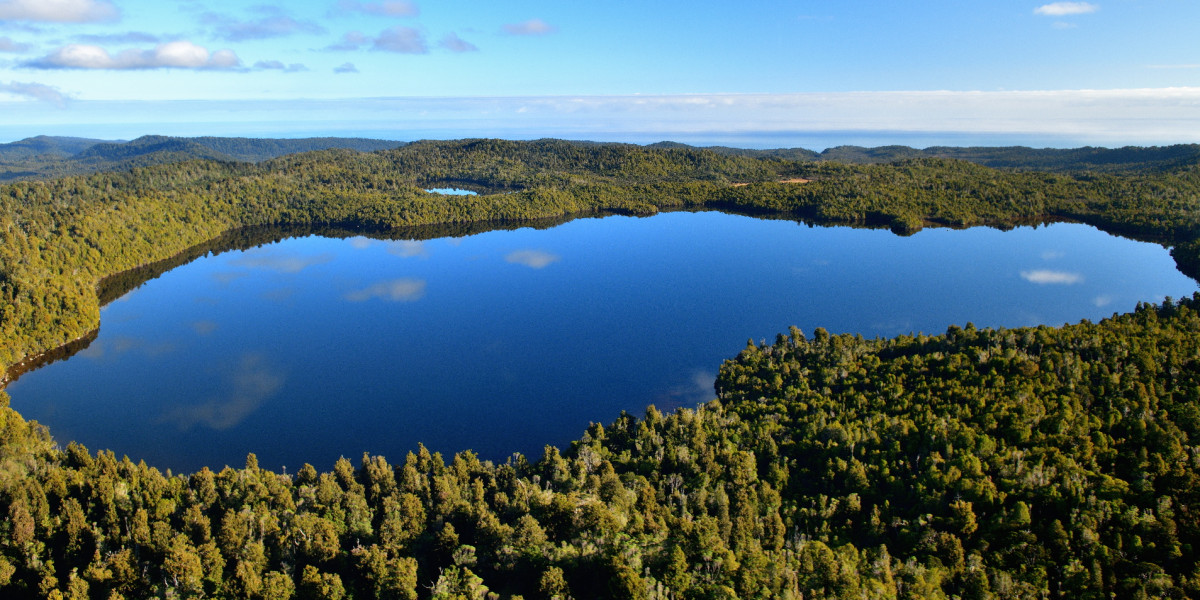 [Speaker Notes: A lake is a natural, large body of water surrounded by land.]
[Speaker Notes: We will now complete this concept map, called a Frayer model, to summarize and further clarify what you have learned about the term lake.]
Picture
Definition
Lake
Example
How do lakes impact my life?
[Speaker Notes: To complete the Frayer model, we will choose from four choices the correct picture, definition, example, and response to the question, “How do lakes impact my life?” Select the best response for each question using the information you just learned. As we select responses, we will see how this model looks filled in for the term lakes.]
Directions: Choose the correct picture of a lake from the choices below.
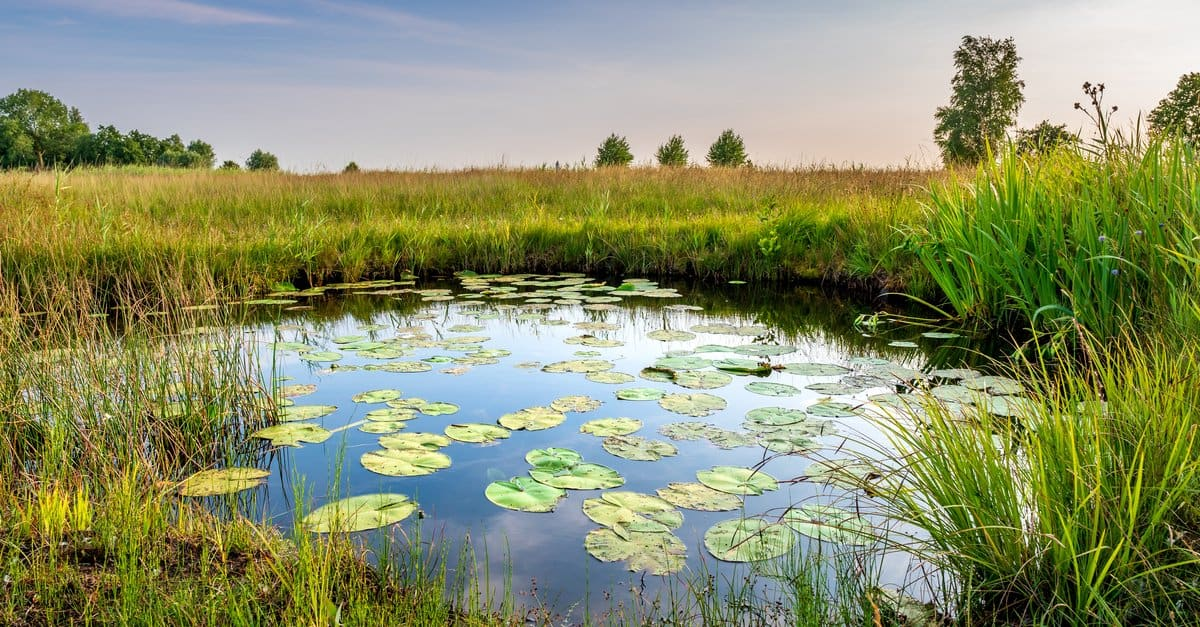 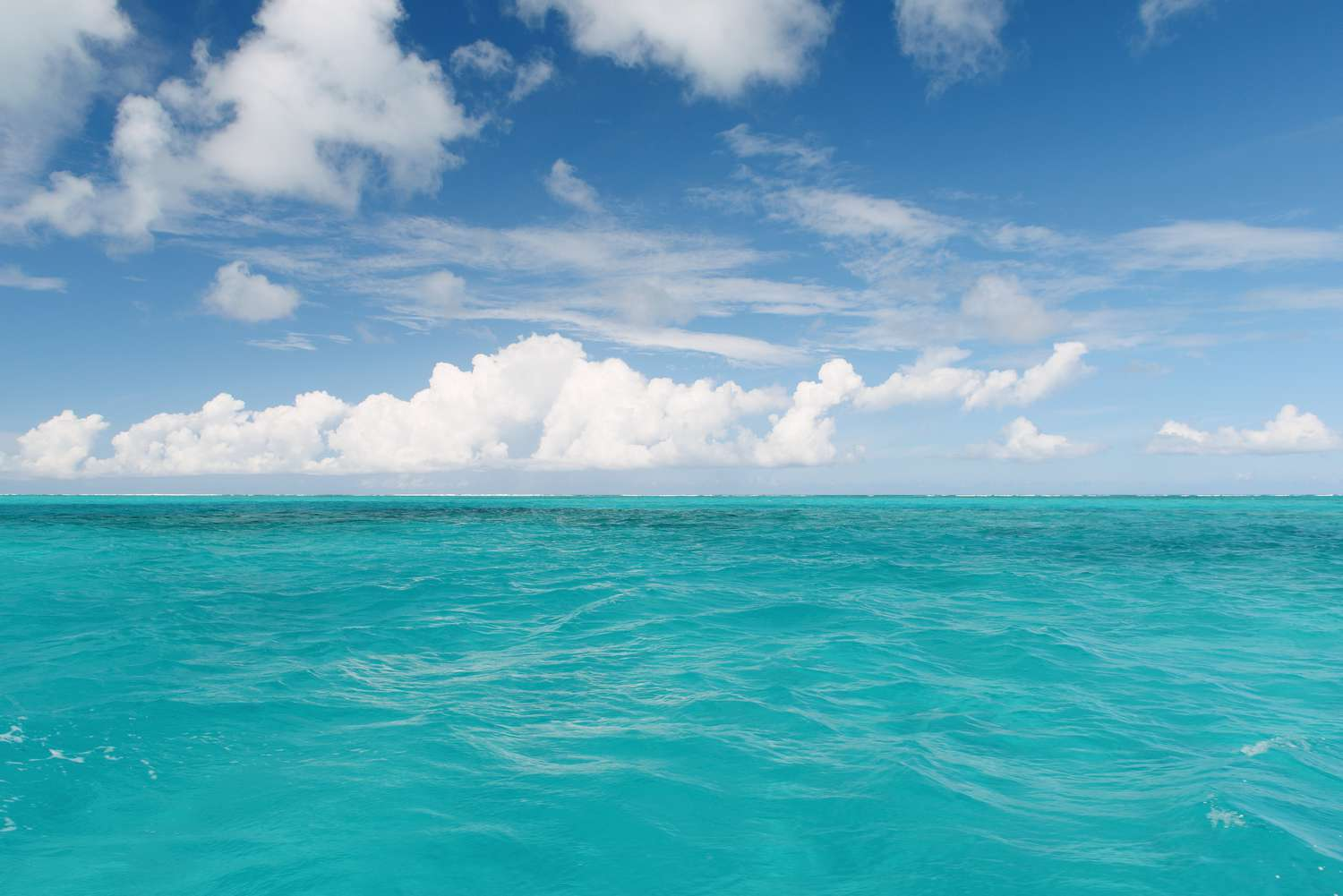 B
A
D
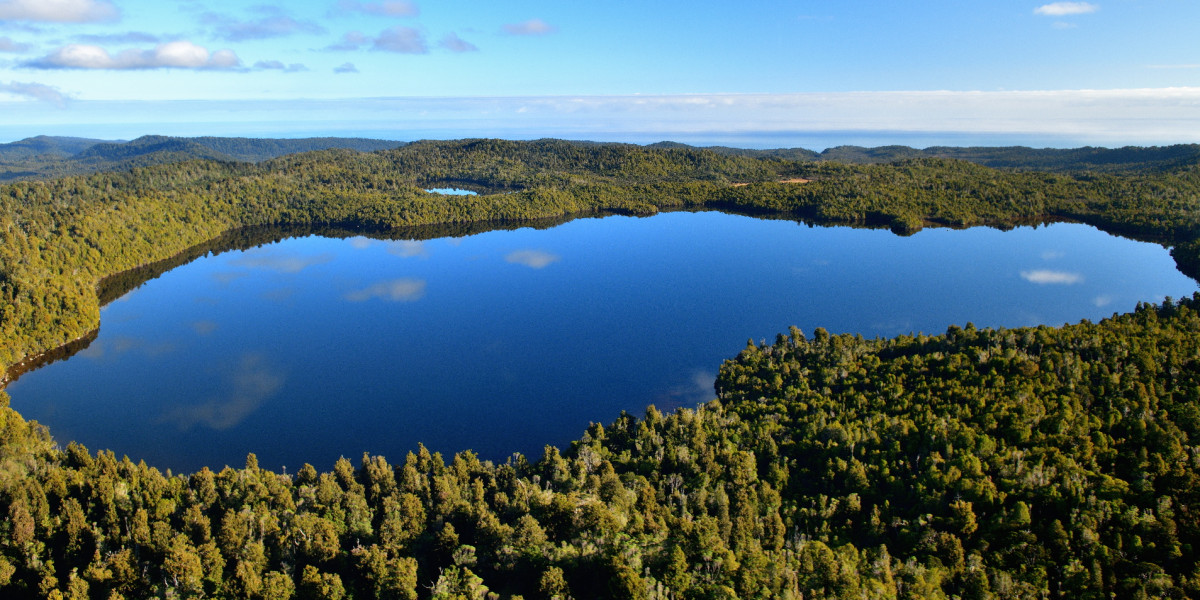 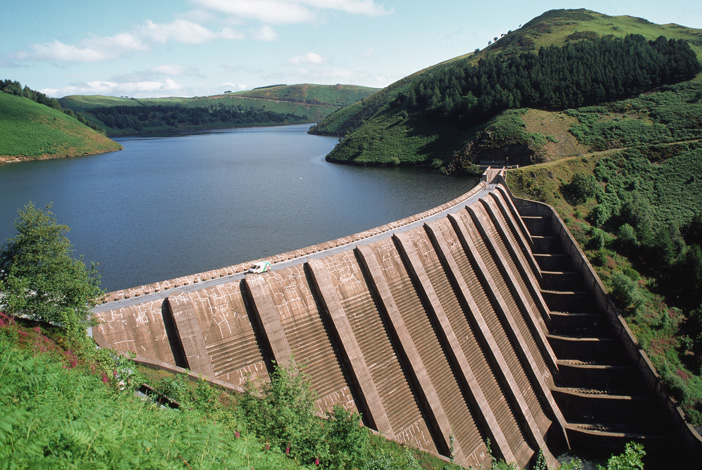 C
[Speaker Notes: Choose the one correct picture of a lake from these four choices.]
Directions: Choose the correct picture of a lake from the choices below.
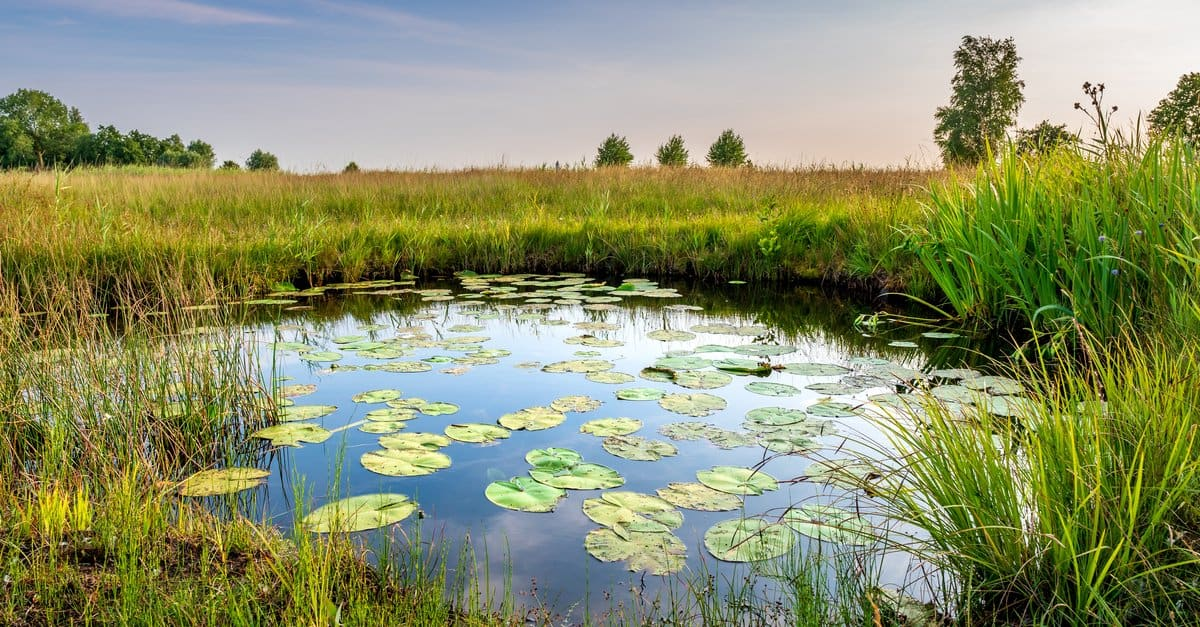 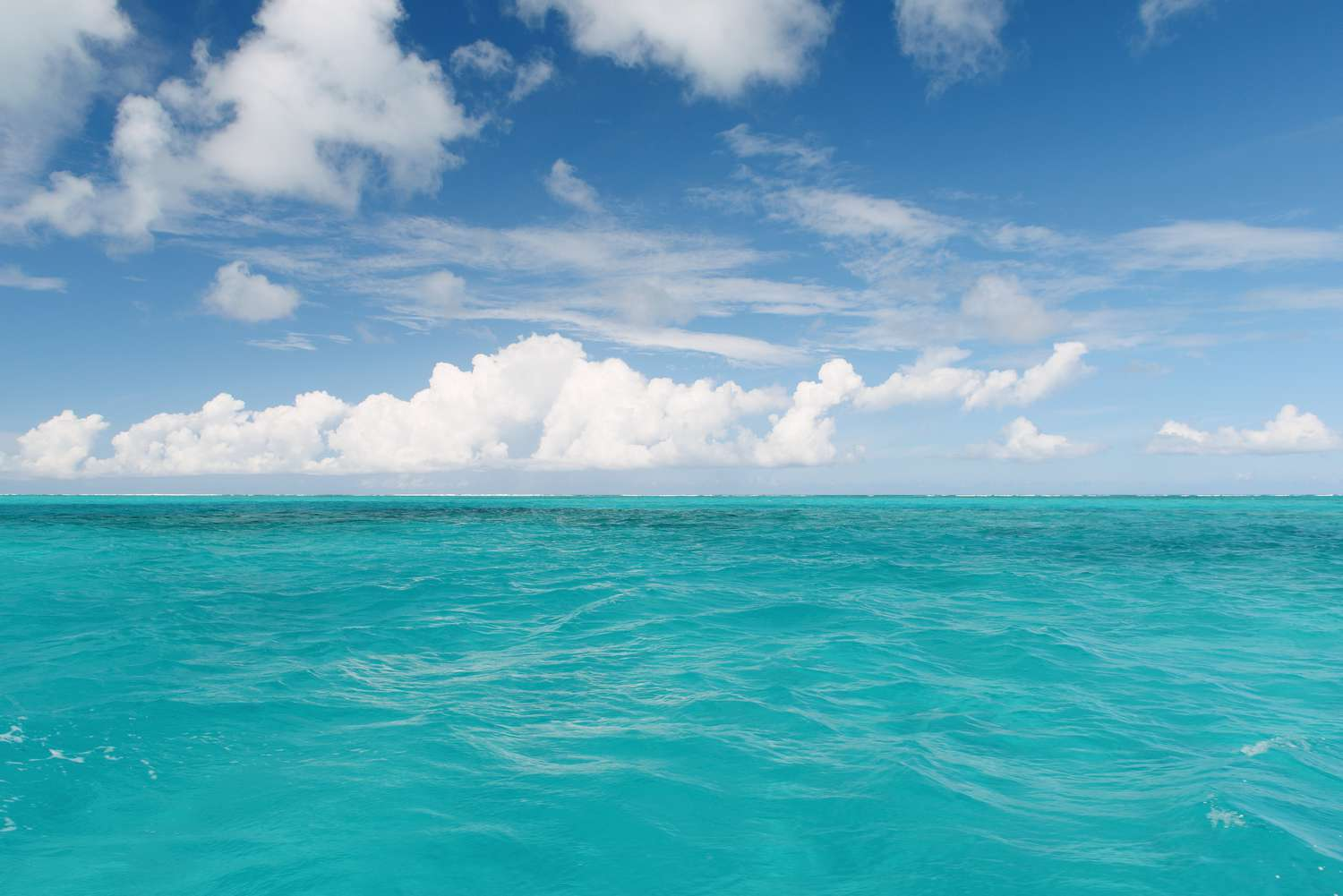 B
A
D
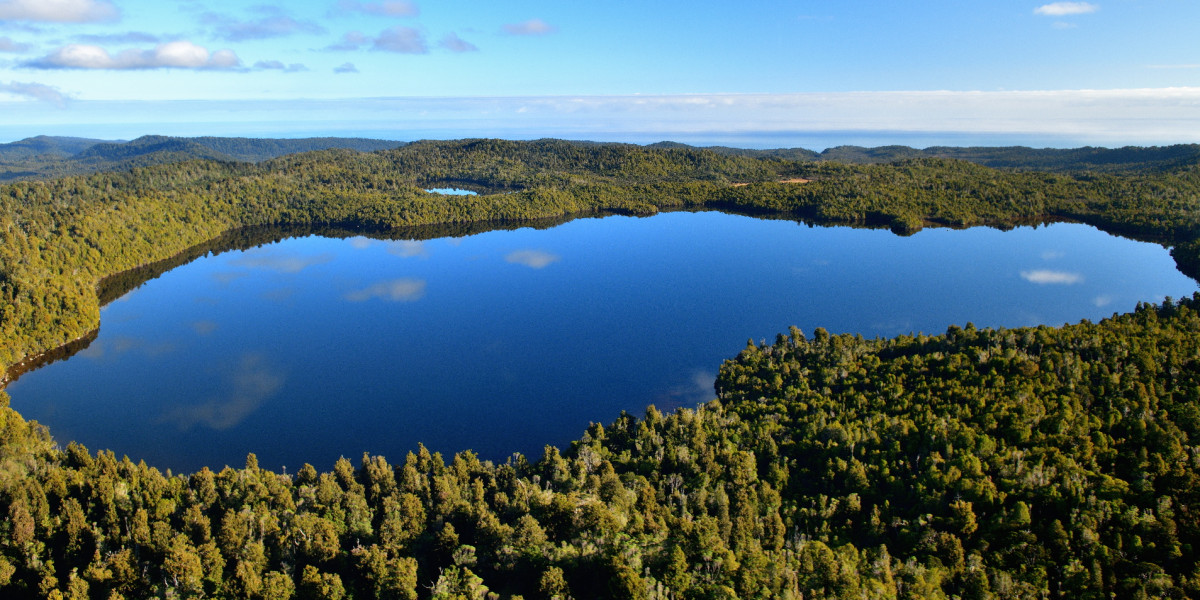 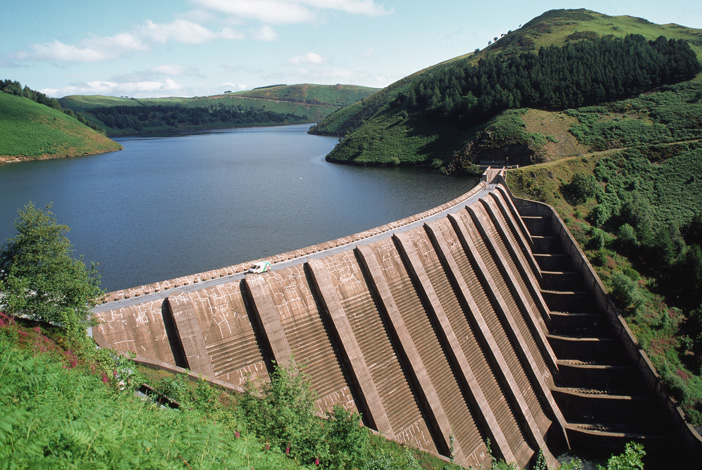 C
[Speaker Notes: This is the picture that shows a lake.]
Picture
Definition
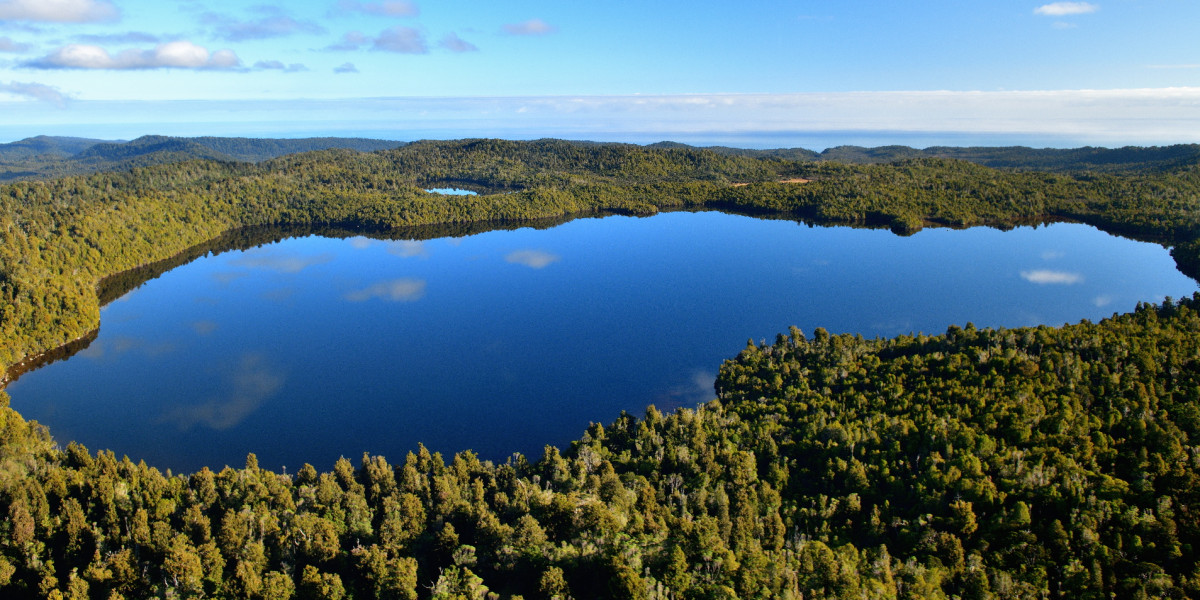 Lake
Example
How do lakes impact my life?
[Speaker Notes: Here is the Frayer model filled in with a picture of a lake]
Directions: Choose the correct definition of a lake from the choices below.
A
A man-made, large body of water surrounded by land
B
A natural, large body of water surrounded by land
C
A giant body of saltwater
D
A long, winding stream of water that constantly moves
[Speaker Notes: Choose the correct definition of a lake from the choices below.]
Directions: Choose the correct definition of a lake from the choices below.
A
A man-made, large body of water surrounded by land
B
A natural, large body of water surrounded by land
C
A giant body of saltwater
D
A long, winding stream of water that constantly moves
[Speaker Notes: Choose the correct definition of a lake from the choices below. 

[B. A natural, large body of water surrounded by land.]]
Picture
Definition
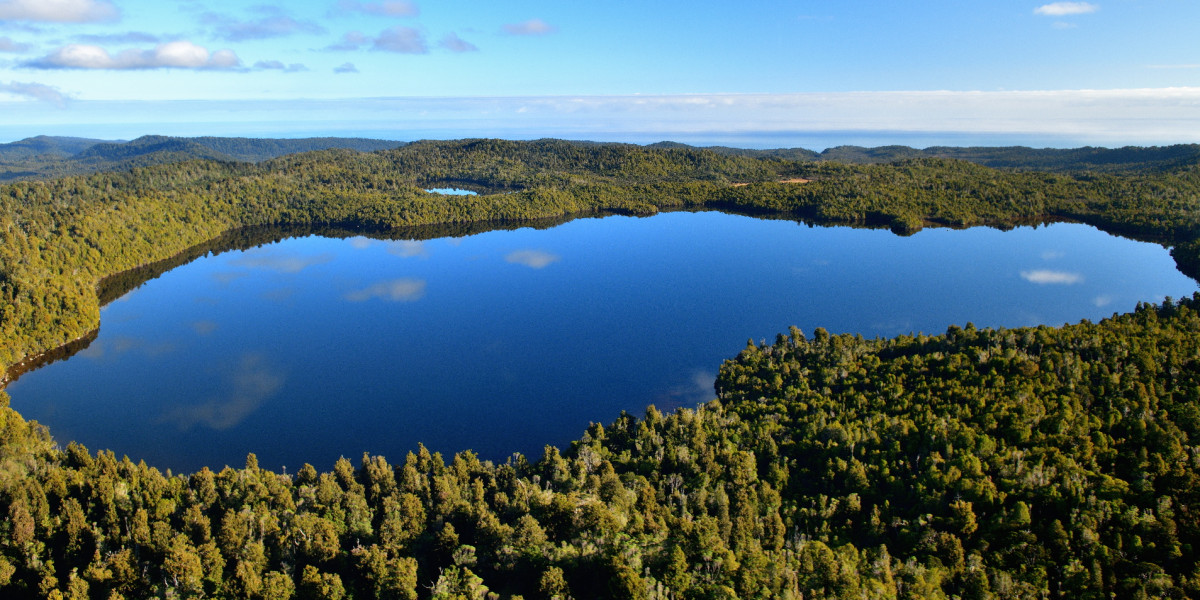 A natural, large body of water surrounded by land
Lake
Lake
Example
How do lakes impact my life?
How do lakes impact my life?
[Speaker Notes: Here is the Frayer Model with a picture and the definition filled in for a lake: A natural, large body of water surrounded by land.]
Directions: Choose the correct example of a lake from the choices below.
A
A stream flowing between two mountains
B
A large body of water that is formed using a dam
C
A giant body of saltwater
D
A large body of water in a forest
[Speaker Notes: Choose the correct example of a lake from the choices below.]
Directions: Choose the correct example of a lake from the choices below.
A
A stream flowing between two mountains
B
A large body of water that is formed using a dam
C
A giant body of saltwater
D
A large body of water in a forest
[Speaker Notes: “A large body of water in a forest” is correct! This is an example of a lake.]
Picture
Definition
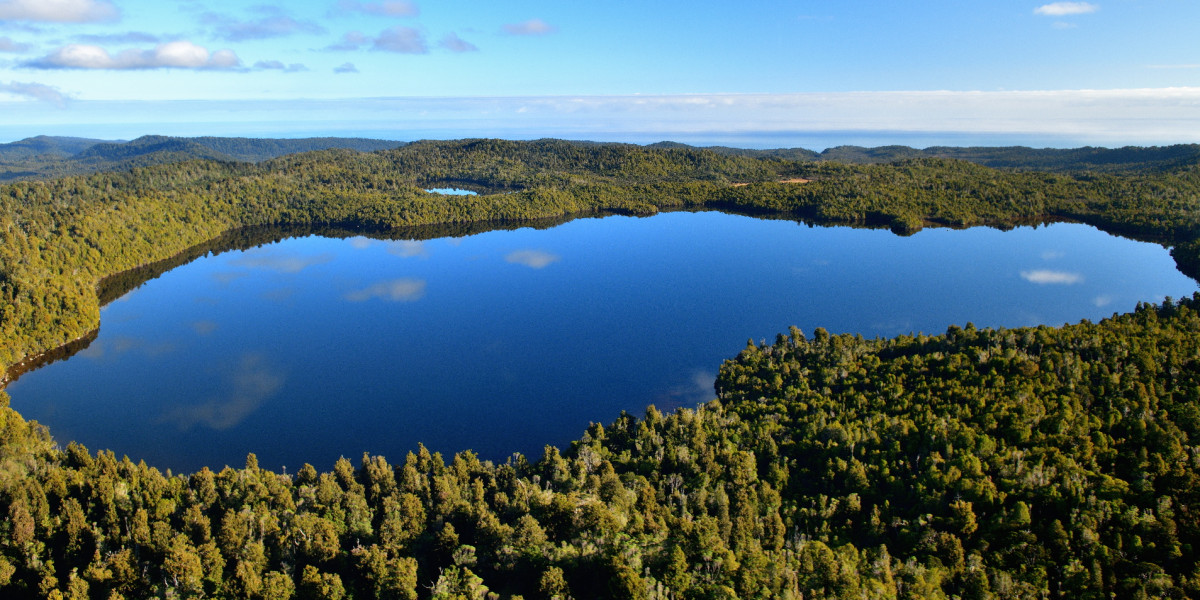 A natural, large body of water surrounded by land
Lake
A large body of water in a forest
Example
How do lakes impact my life?
[Speaker Notes: Here is the Frayer Model with a picture, definition, and an example of a lake: A large body of water in a forest.]
Directions: Choose the correct response for “How do lakes impact my life?” from the choices below.
A
Lakes can offer a source for drinking water
B
Lakes can offer electricity to homes
C
Lakes can provide an ecosystem for humans
D
Lakes help me get to school
[Speaker Notes: Choose the one correct response for “how do lakes impact my life?” from these four choices.]
Directions: Choose the correct response for “How do lakes impact my life?” from the choices below.
A
Lakes can offer a source for drinking water
B
Lakes can offer electricity to homes
C
Lakes can provide an ecosystem for humans
D
Lakes help me get to school
[Speaker Notes: “Lakes can offer a source for drinking water” That is correct! This is an example of how lakes impact your life.]
Picture
Definition
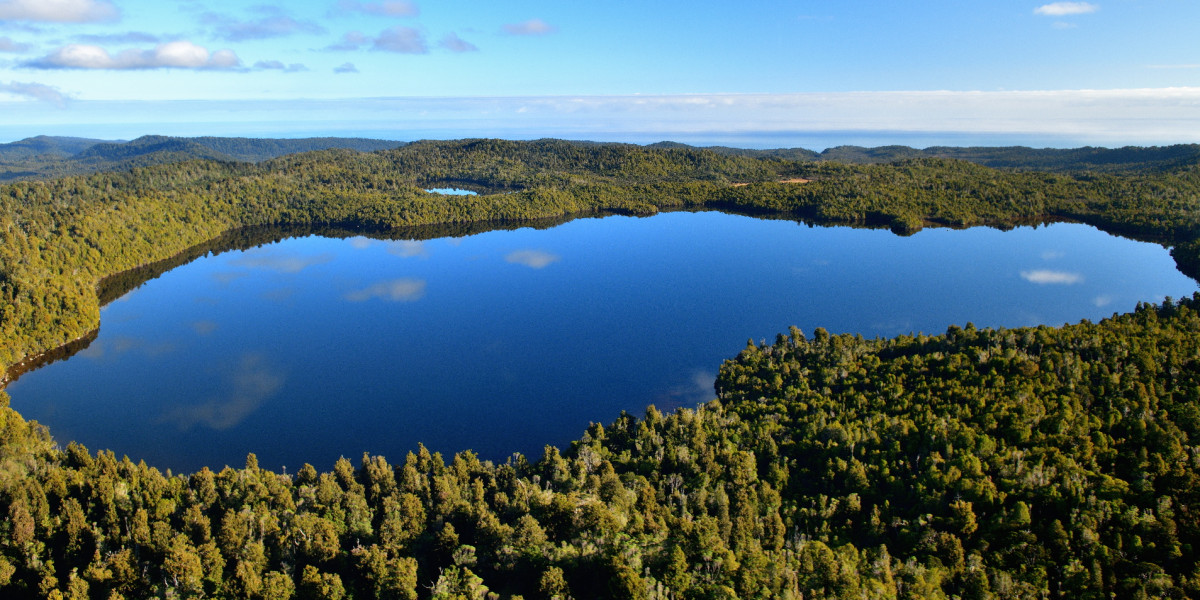 A natural, large body of water surrounded by land
Lake
A large body of water in a forest
Lakes can offer a source for drinking water
Example
How do lakes impact my life?
[Speaker Notes: Here is the Frayer Model with a picture, definition, example, and a correct response to “how do lakes impact my life?”: Lakes can offer a source for drinking water.]
Remember!!!
[Speaker Notes: So remember!]
Lake: A natural, large body of water surrounded by land
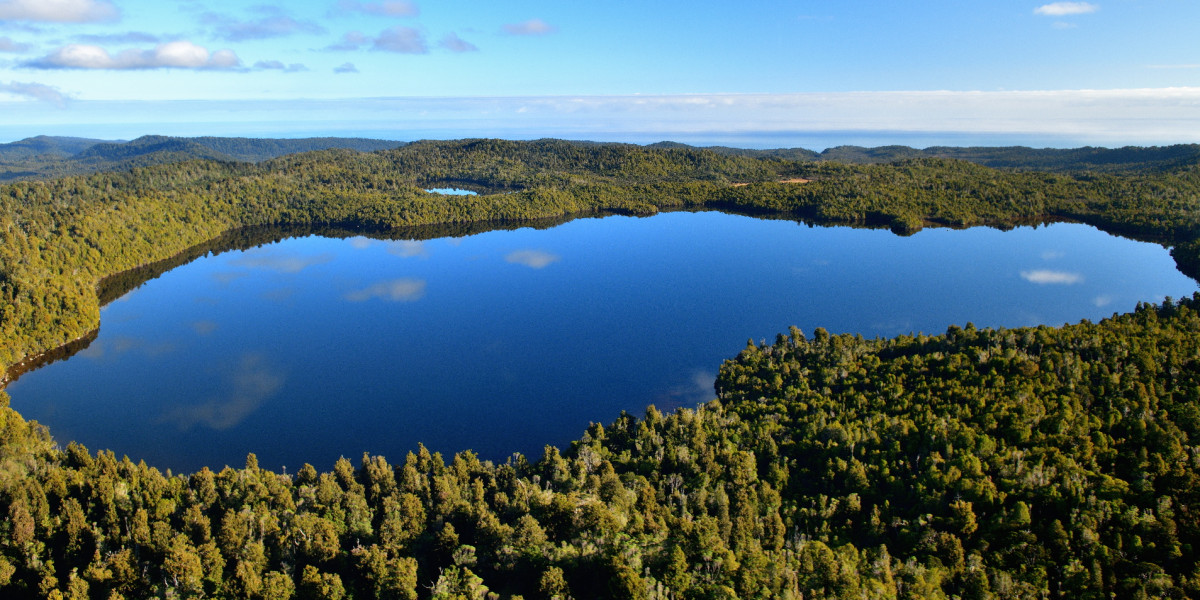 [Speaker Notes: A lake is a natural, large body of water surrounded by land.]
Big Question: What are the differences between lakes, oceans, ponds, reservoirs, and rivers?
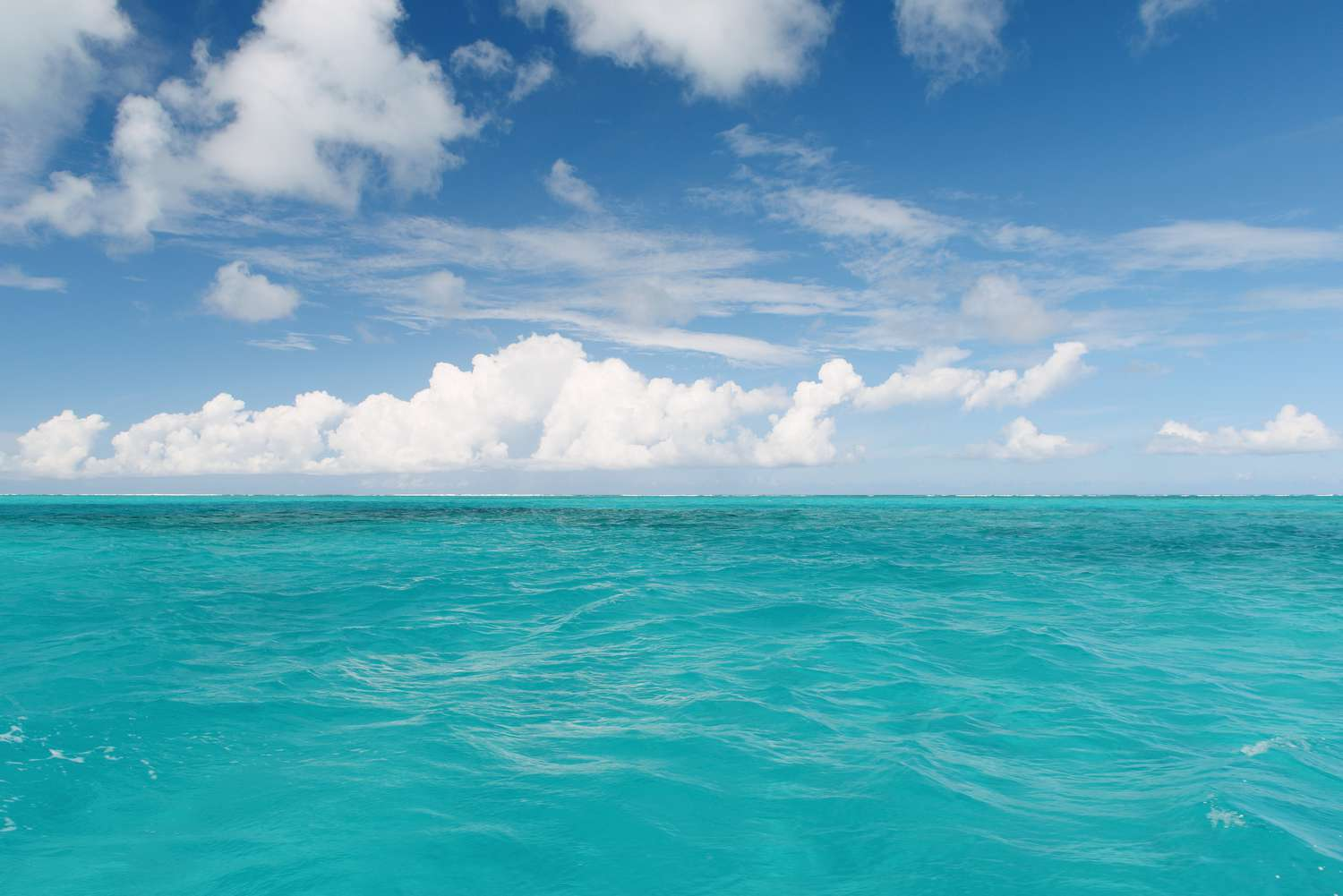 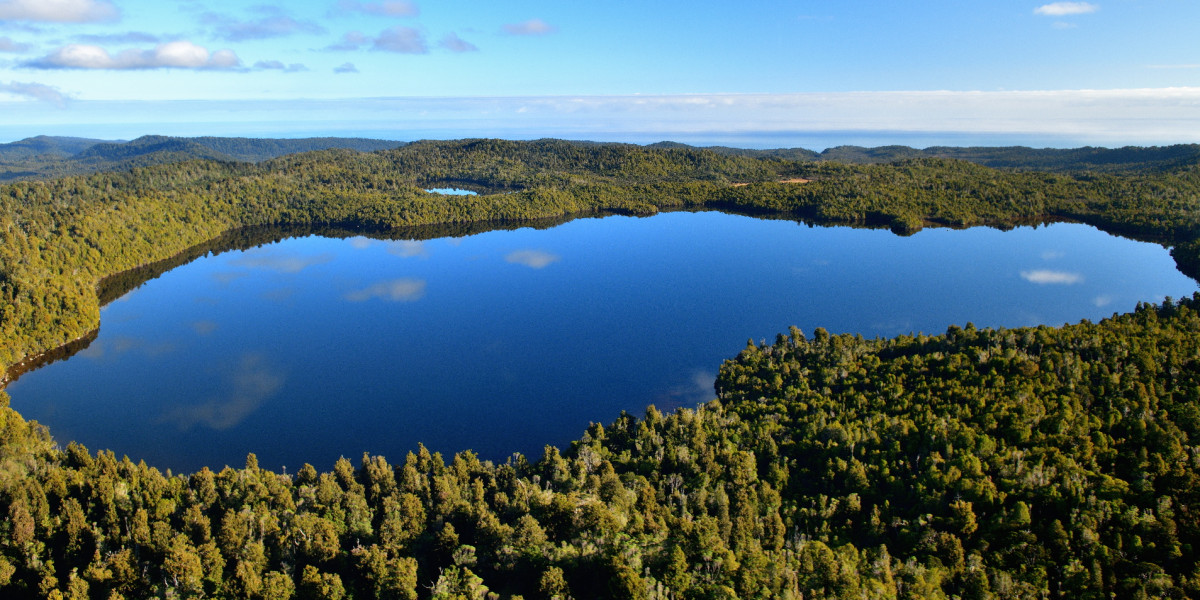 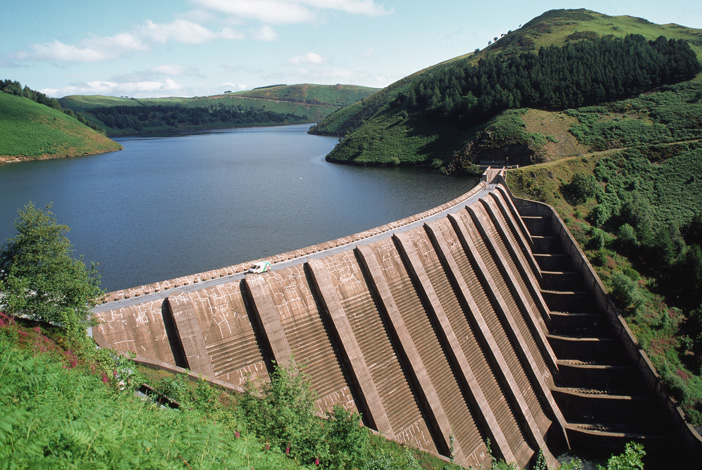 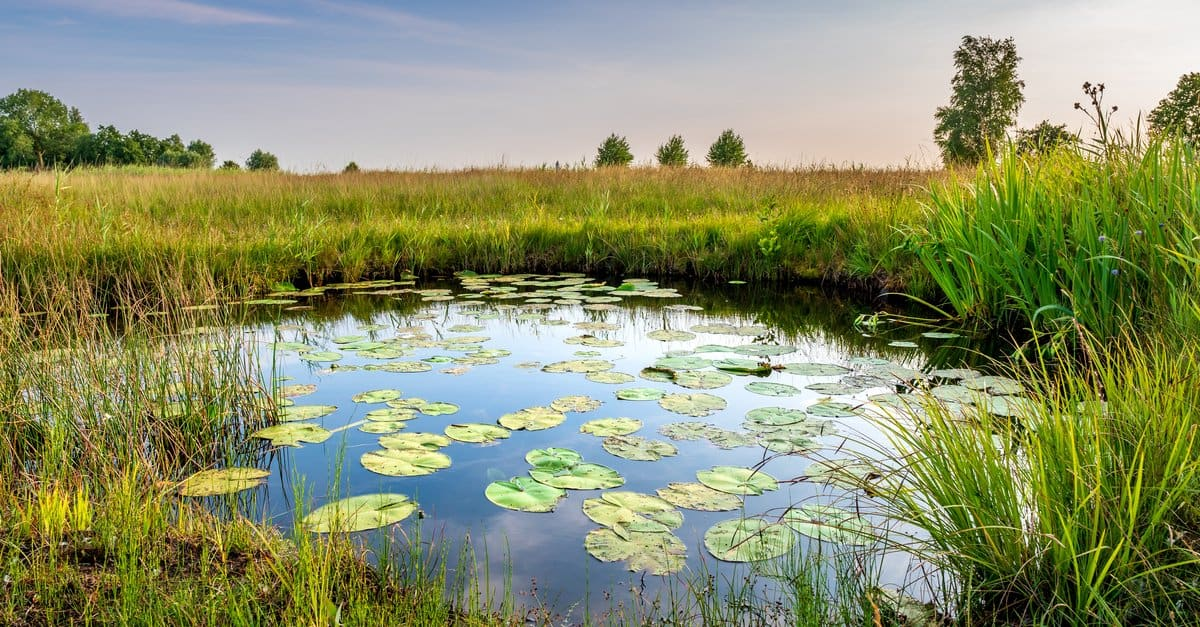 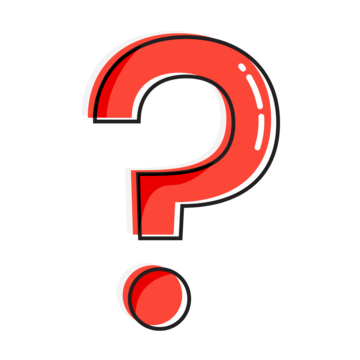 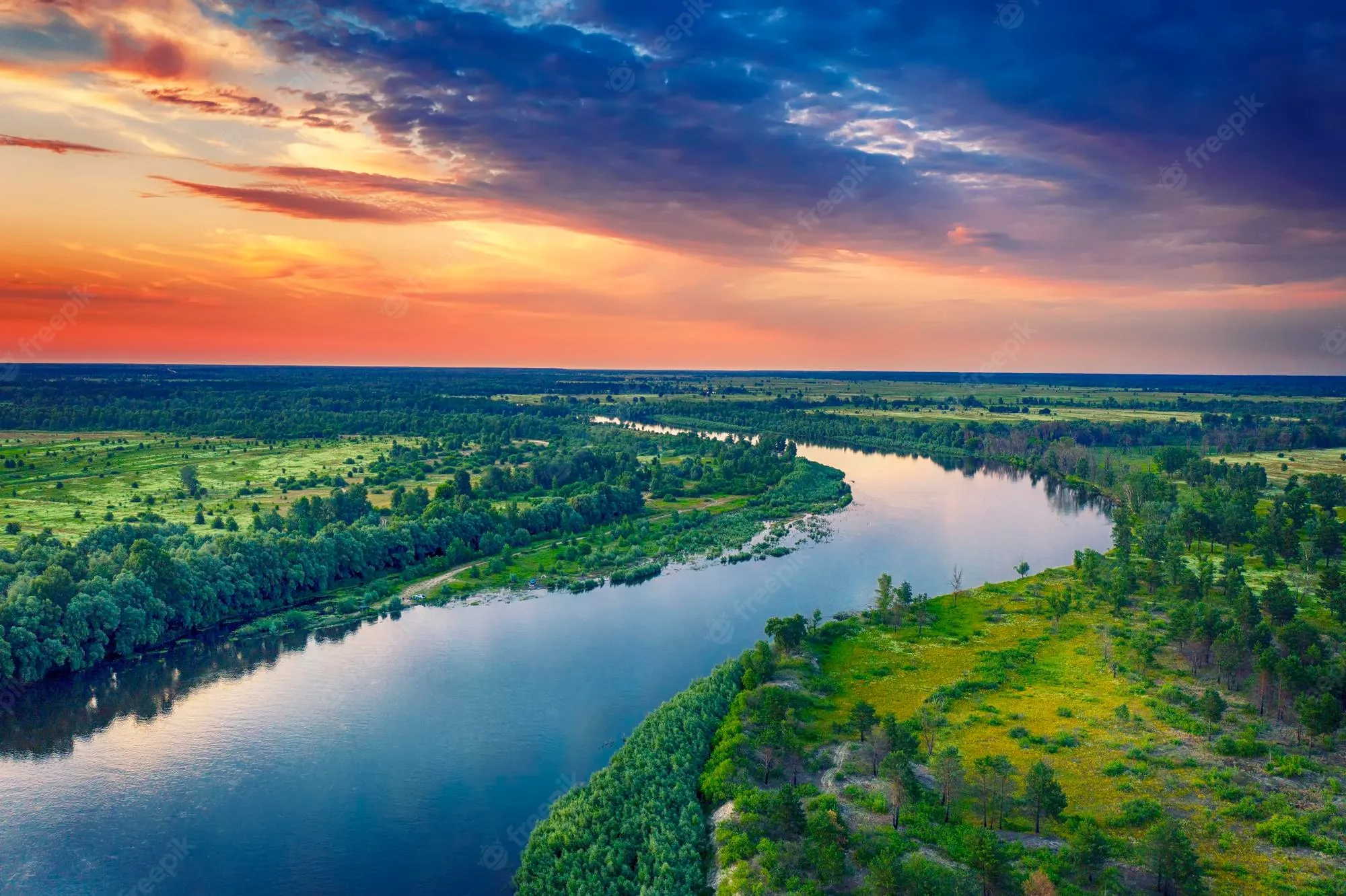 [Speaker Notes: Our “big question” is: What are the differences between lakes, oceans, ponds, reservoirs, and rivers?
Does anyone have any additional examples to share that haven’t been discussed yet?

I love all these thoughtful scientific hypotheses!  Be sure to keep this question and your predictions in mind as we move through these next few lessons, and we’ll continue to revisit it.]
Extension Activity
The Great Lakes
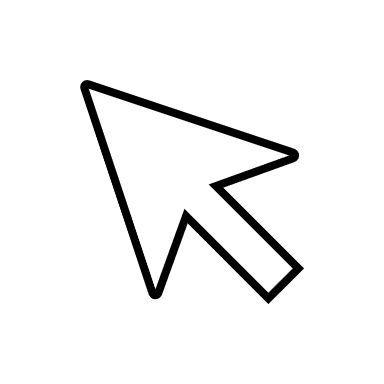 Click the link above for an extension video giving a little more detail about the Great Lakes.

Jot down 2 or 3 new facts that you learn about the Great Lakes.

Discuss them as a class.
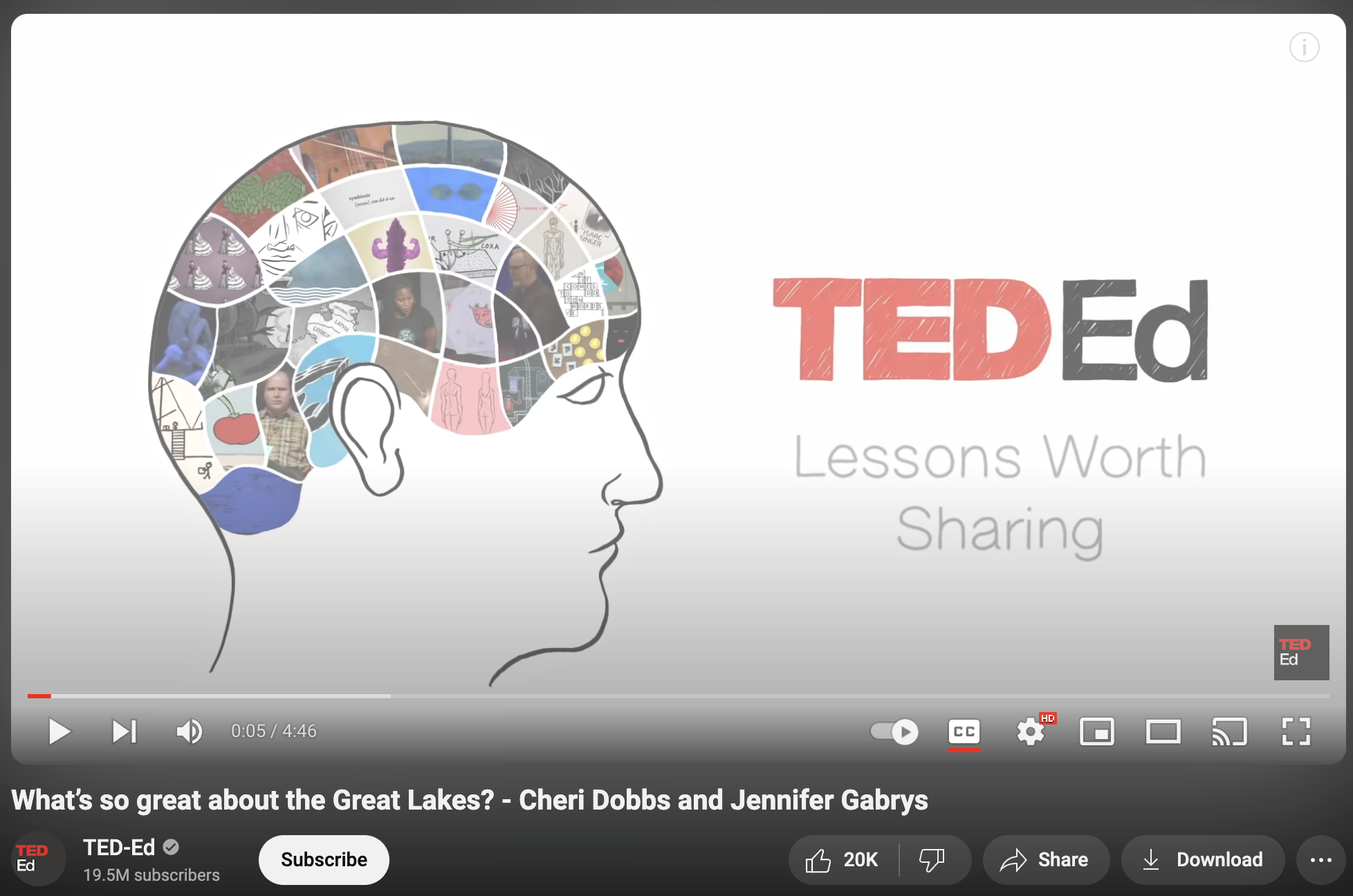 [Speaker Notes: Click the link above for an extension video giving a little more detail about the Great Lakes. Jot down 2 or 3 new facts that you learn about the Great Lakes. Discuss them as a class.]
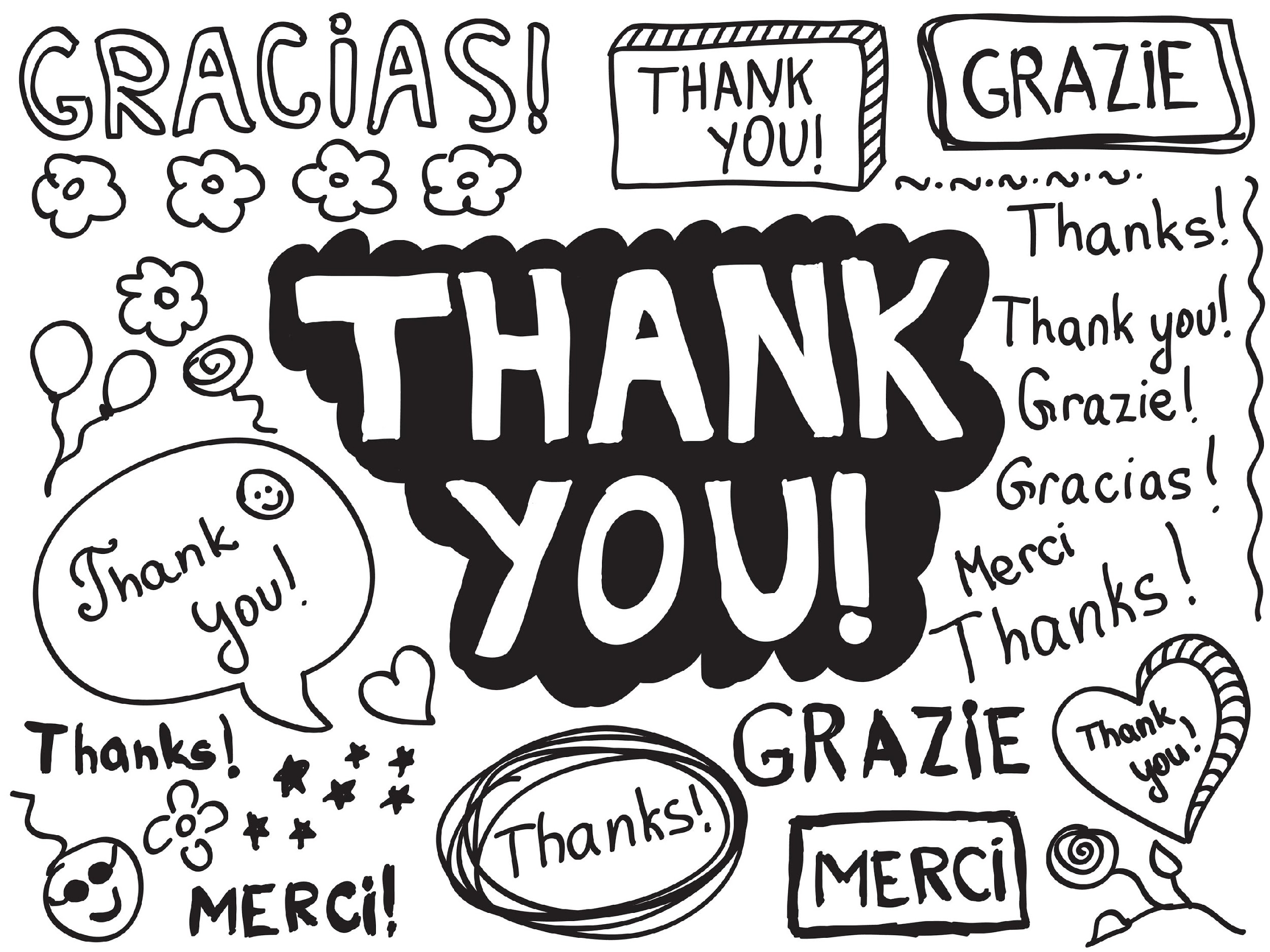 [Speaker Notes: Thanks for watching, and please continue watching CAPs available from this website.]
This Was Created With Resources From:
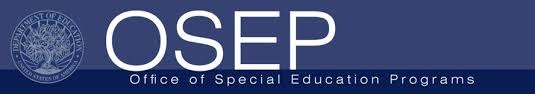 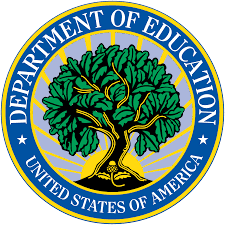 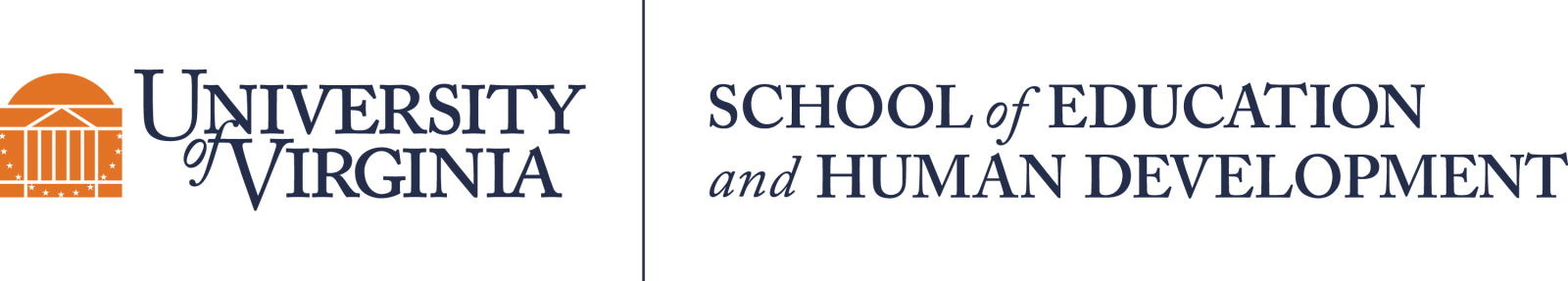 Questions or Comments

 Michael Kennedy, Ph.D.          MKennedy@Virginia.edu 
Rachel L Kunemund, Ph.D.	             rk8vm@virginia.edu